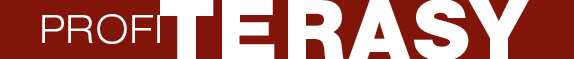 Řešení venkovních prostorů
TERASY
OBSAH
WPC kompozitní a dřevěné materiály 

Terasové podloží

Montážní předpisy

Montáž – zaměření terasy

Chyby montáže - důsledky
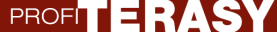 1. Terasové materiály - WPC
WPC – kompozitní (směsový) materiál






Vlastnosti WPC		- bez potřeby speciální údržby, bez nátěru
			- odolné UV/CL, plísním, houbám
		         	- vykazují roztažnost a smrštění při střídání teplot 
			- pružnost
			- nosnost/m2
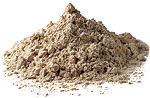 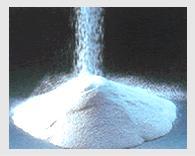 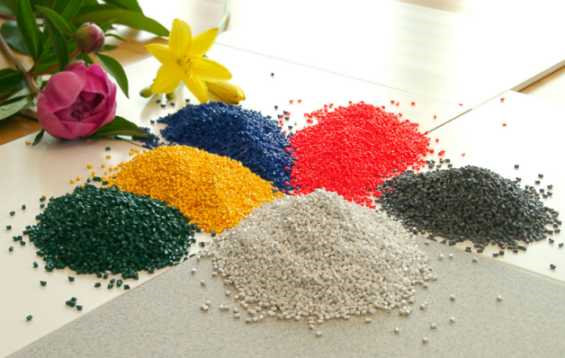 Bambusová drť
Dřevěné piliny  50 – 70%
Barviva, UV stabilizátory, aditiva
HDPE / PVC
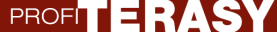 1. Terasové materiály - WPC
WPC zásady
	- WPC prkna nejsou nosným konstrukčním prvkem
	- možnost poškození vlivem rozpouštědel a oharků
	- mezi prkny musí být prostor pro odtok vody, vlhkosti a 	 	   	  provětrávání 
	- maximální osová rozteč konstrukčních hranolů – 40 cm
	- vysoká hustota materiálu – nutné předvrtání konstrukčních hranolů
	(možnost prasknutí)
	- úchytné klipy se nepředvrtávají
	- roztažnost materiálu nesmí být montáží omezena 
			- kotvení do speciálních klipů s možností pohybu
	- dodržení předepsané nosnosti WPC prken
			- plná prkna – 450 kg/m2
			- dutá prkna – 250 kg/m2
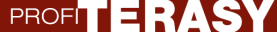 1. Terasové materiály - DŘEVINY
Měkké dřeviny  	- borovice, sibiřský modřín, evropský modřín
		             		thermowood (220°C)

Exotické tvrdé dřeviny  - bangkirai, massaranduba, ipe, cumaru,
				garapa, merbau

Vlastnosti		- různé hustoty, různé barevné odstíny
				- tvorba třísek
				- za mokra kluzký povrch
				- podléhají UV záření a vlivu Cl

Důležité	  	- dřeviny časem sesychají
				- může dojít ke kroucení
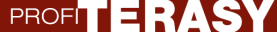 1. Terasové materiály - DŘEVINY
Dřevo zásady
	- použití jako nosná konstrukce
	- přiznané kotveni prken zapuštěným vrutem shora
	- skryté kotvení – pouze pro tvarově stálé dřeviny
	- předpis kladení prken není dán, volba dle požadavků zákazníka
	- měkké dřeviny - osové rozteče konstrukčních hranolů 50 cm
	- tvrdé sřeviny – osové rozteče konstrukčních hranolů 55 – 60 cm
min. 25 mm
20-30 cm
max 40 cm
max. 40 cm
> 70 x 5 mm
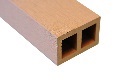 2 %
max. 50 cm
2. Terasové podloží - PŘÍPRAVA
Zhutněný štěrk – dvě frakce
		- 1. frakce = hrubá - 16 /32 mm, výška 15 – 20 cm
		- 2. frakce = vyrovnávací - 4/8 cm,  5 cm
	       	- obrubníky 20 x 50 x 5 cm – ohraničení plochy terasy
	       	- obrubníky pro hranoly – po celé terasové ploše po 30 cm


					
			 		
					- konstrukční hranoly
Min 25 mm
max 40 cm
Spád 2%
Max 50 cm
max 40 cm
20 – 30  cm
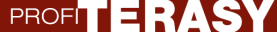 2. Terasové podloží – ZHUTNĚNÝ ŠTĚRK
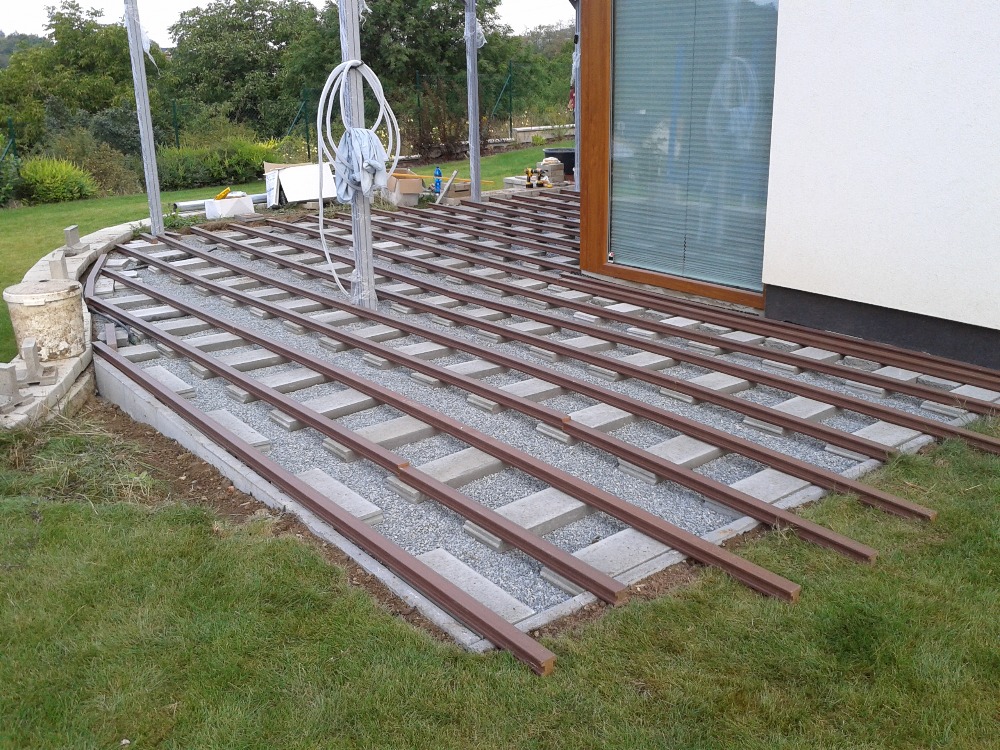 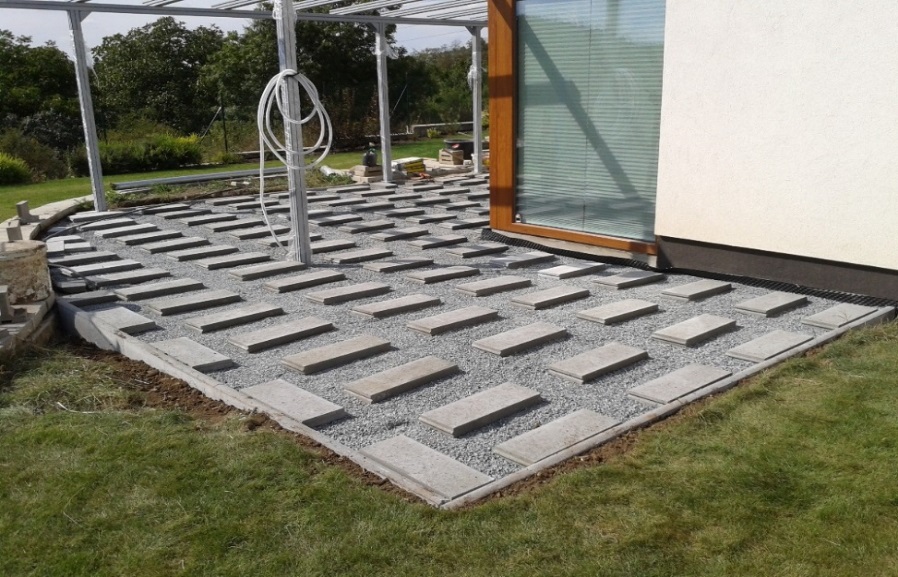 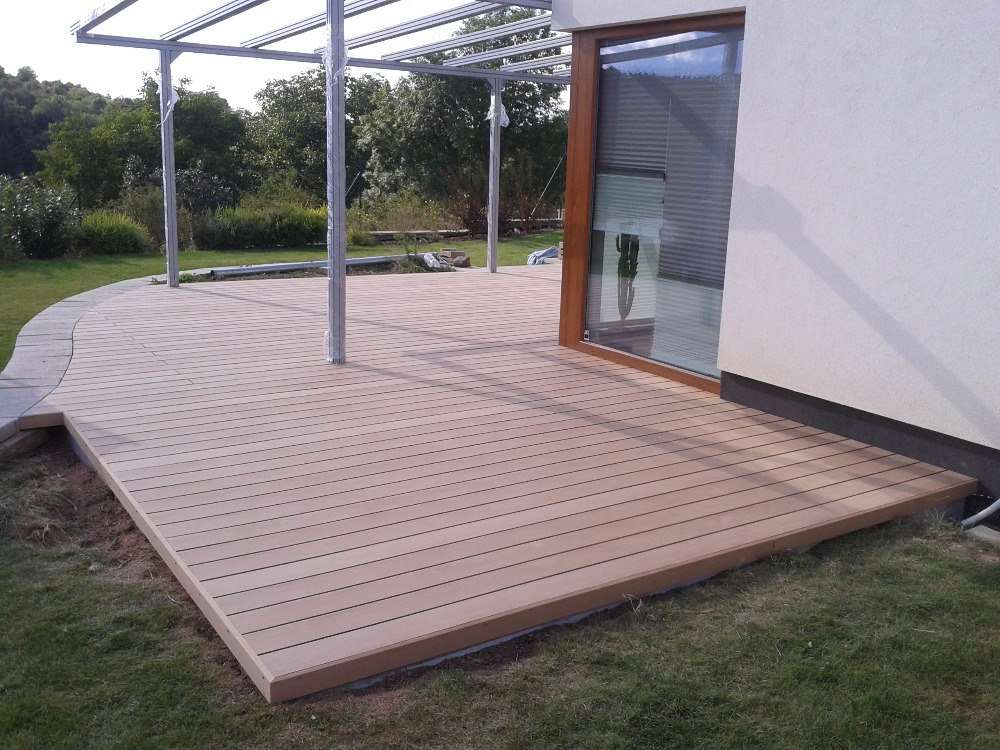 okrajové obrubníky  a hloubka podloží 
dle požadovanéí výšky terasy
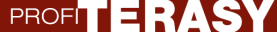 2. Terasové podloží – ZHUTNĚNÝ ŠTĚRK
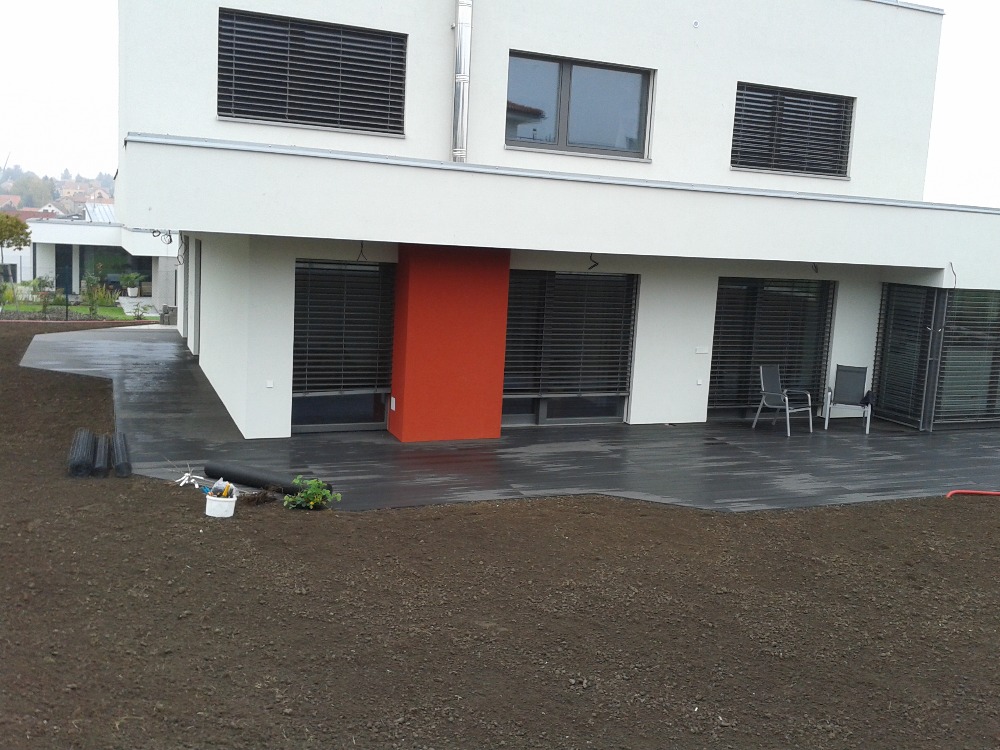 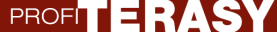 2. Terasové podloží – ZHUTNĚNÝ ŠTĚRK
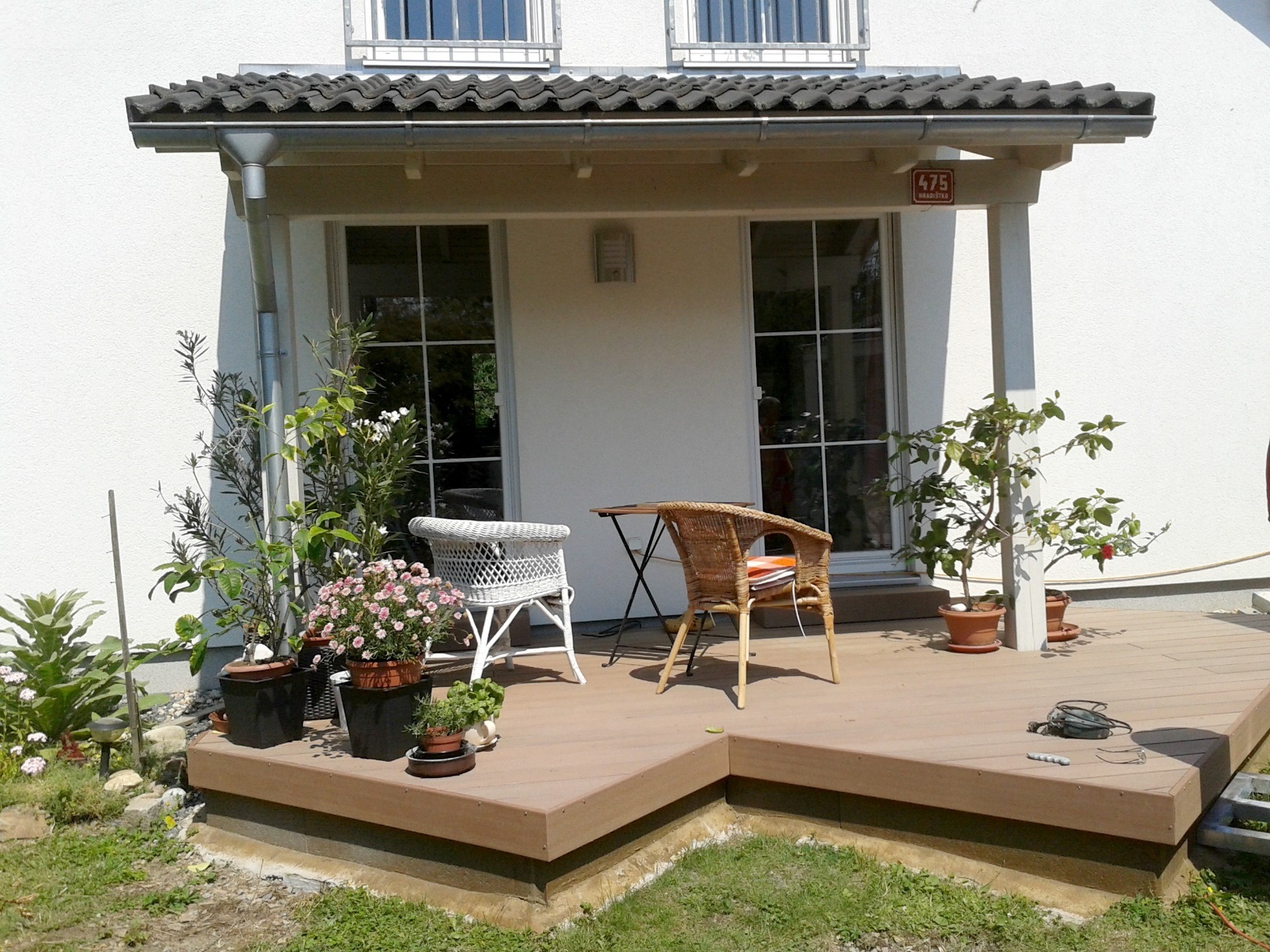 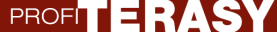 2. Terasové podloží – ZHUTNĚNÝ ŠTĚRK
2. Terasové podloží - BETON
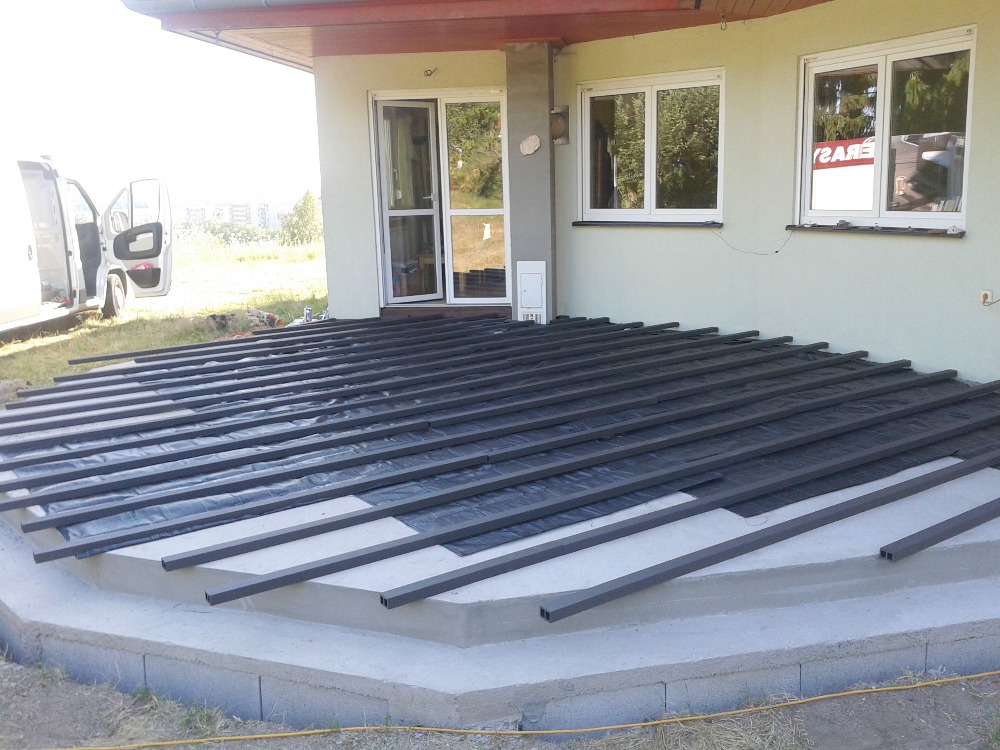 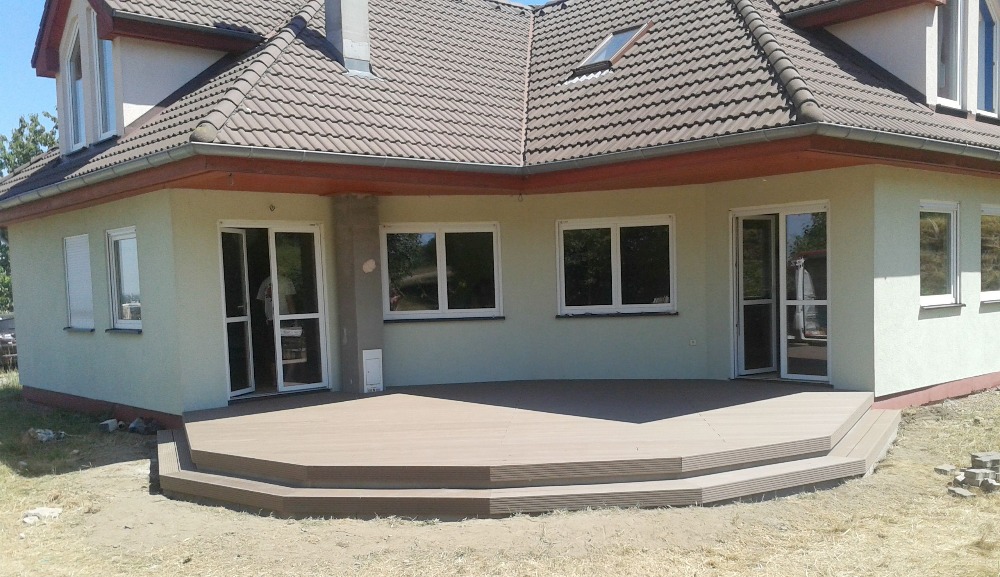 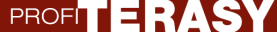 2. Terasové podloží - BETON
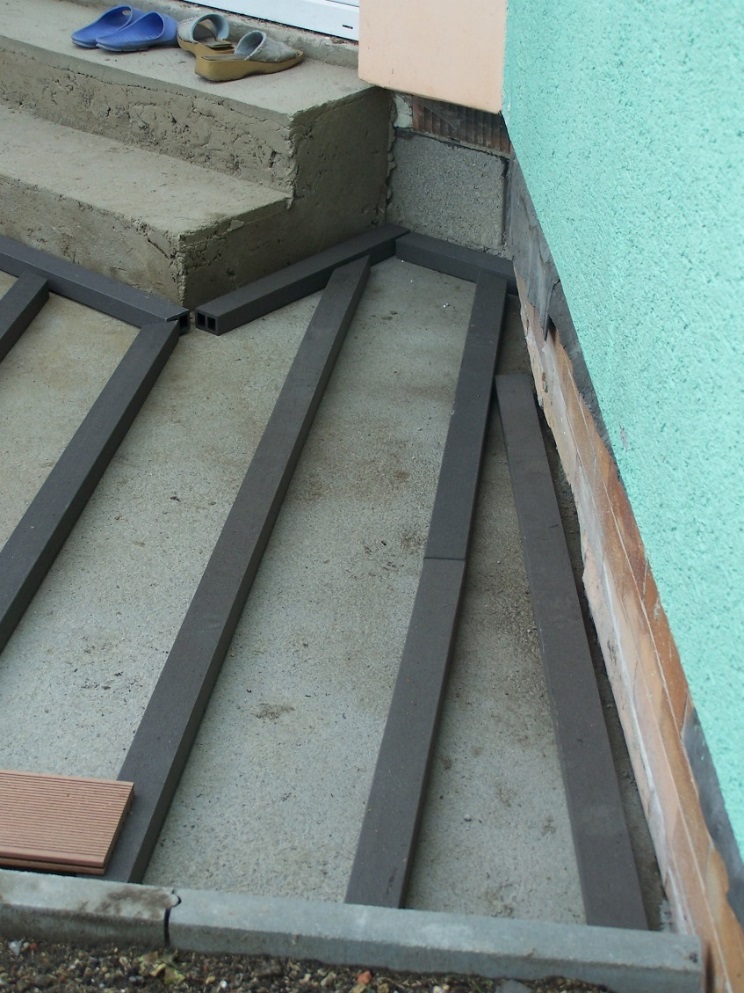 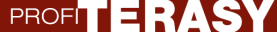 2. Terasové podloží - BETON
Hranoly na okrajích terasy
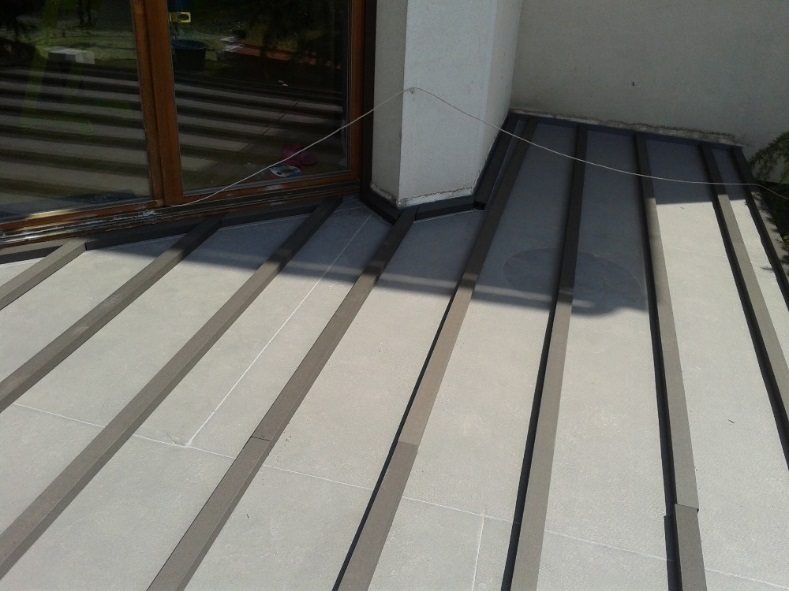 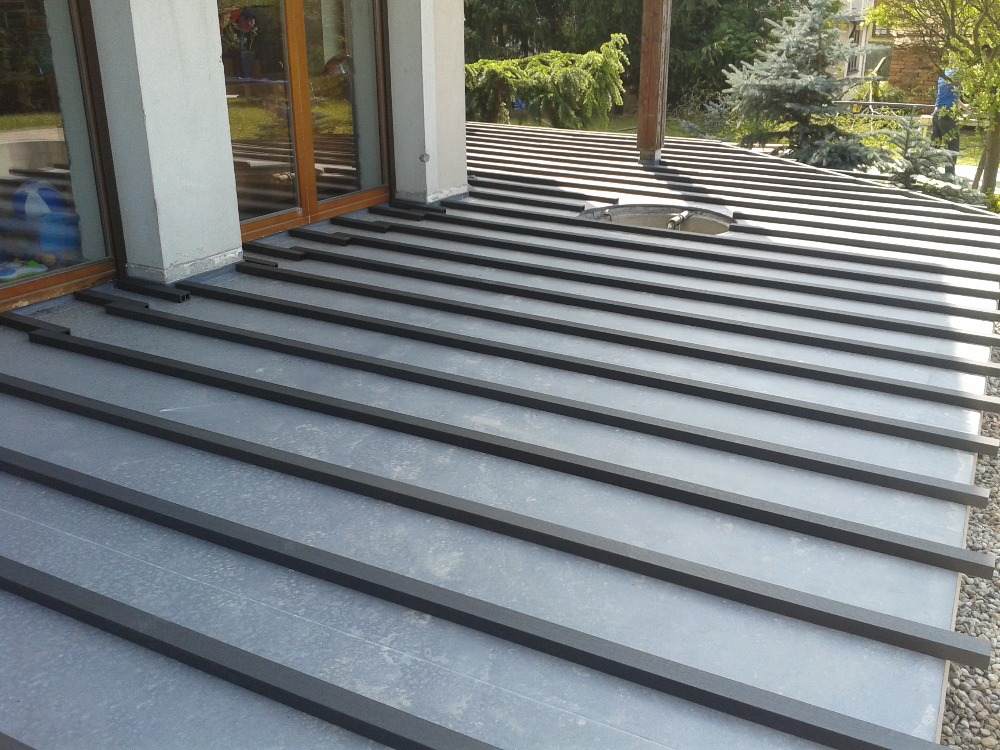 Nastavení krátkých hranolů
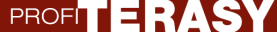 2. Terasové podloží - BETON
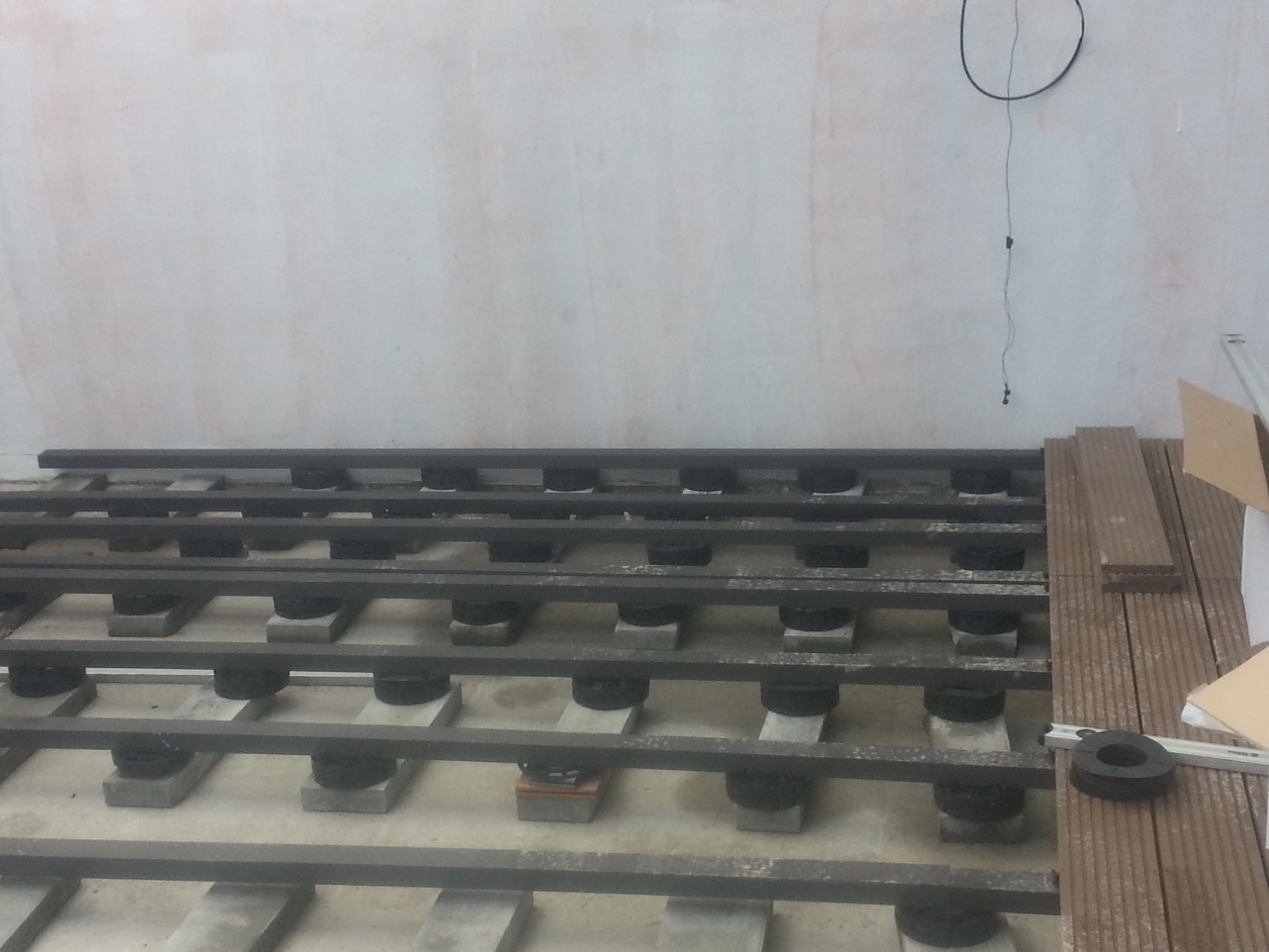 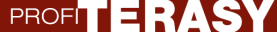 2. Terasové podloží – FOLIE/ PODLOŽKY
Fatrafol folie – balkóny, ploché střechy, 
		- PODLOŽKY - 1, 3, 15 mm
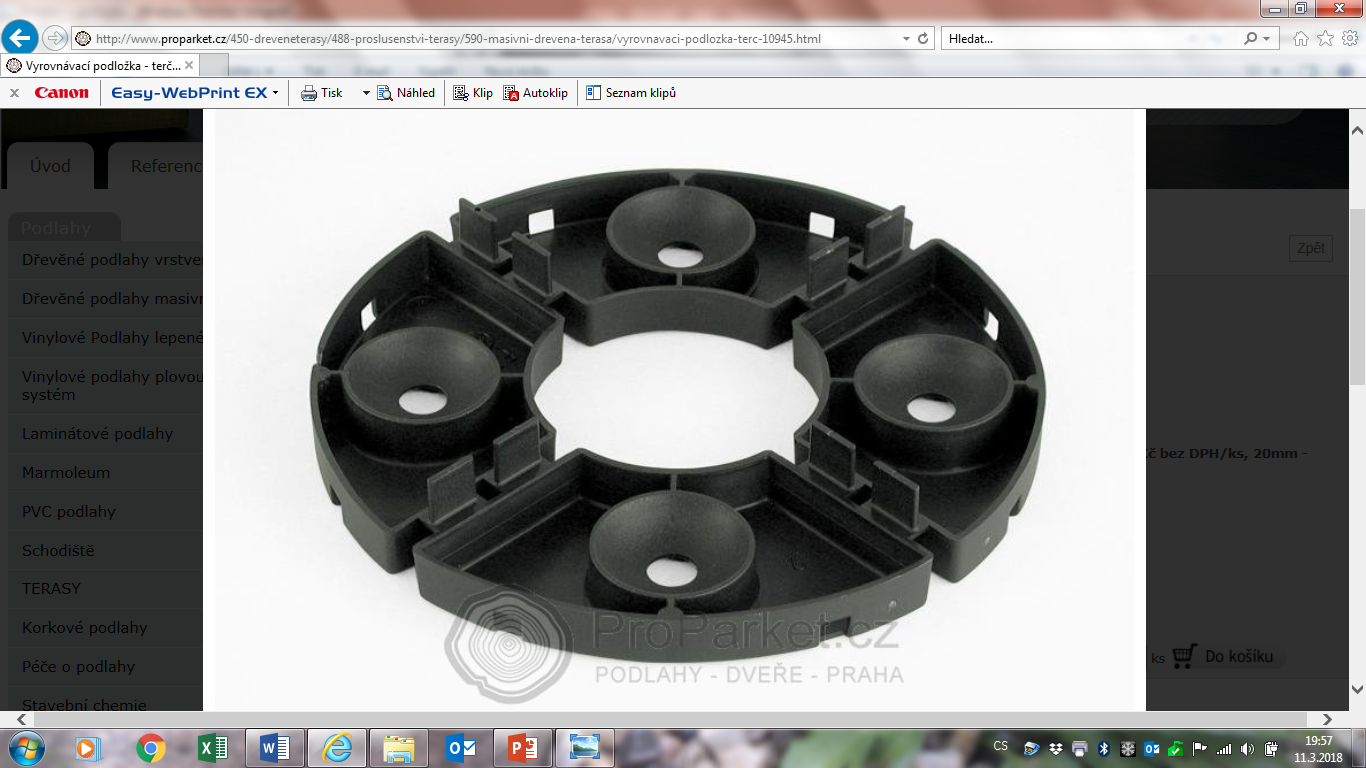 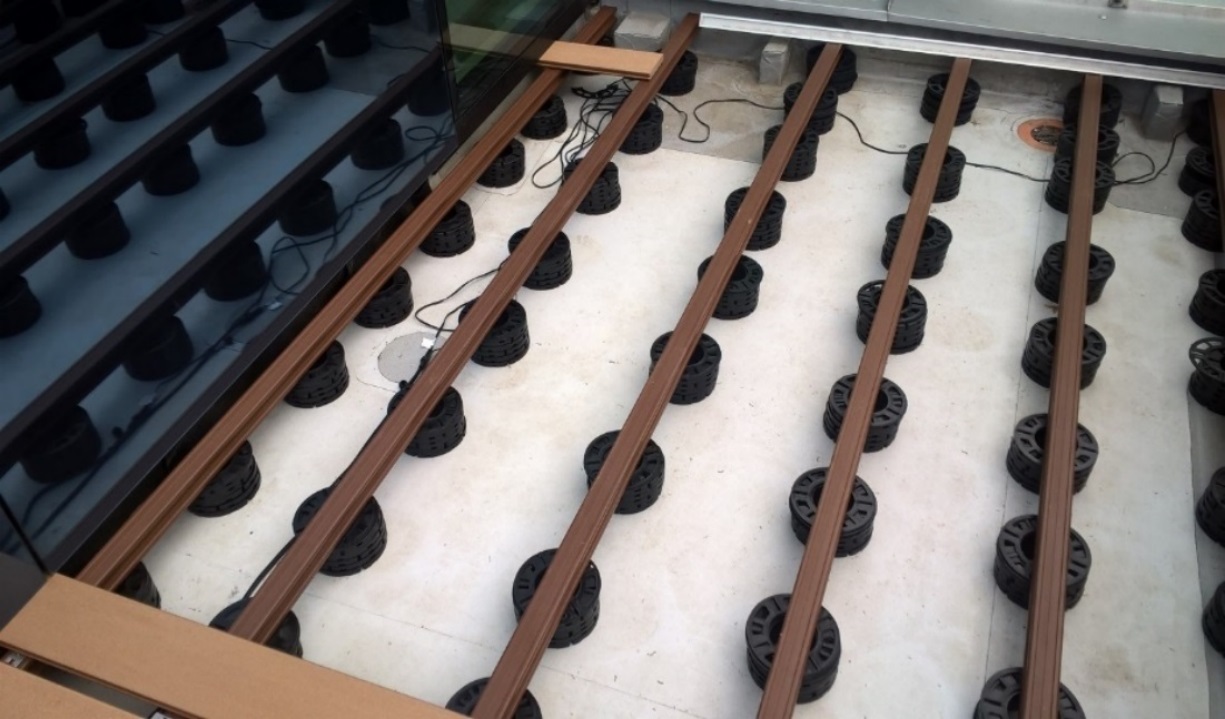 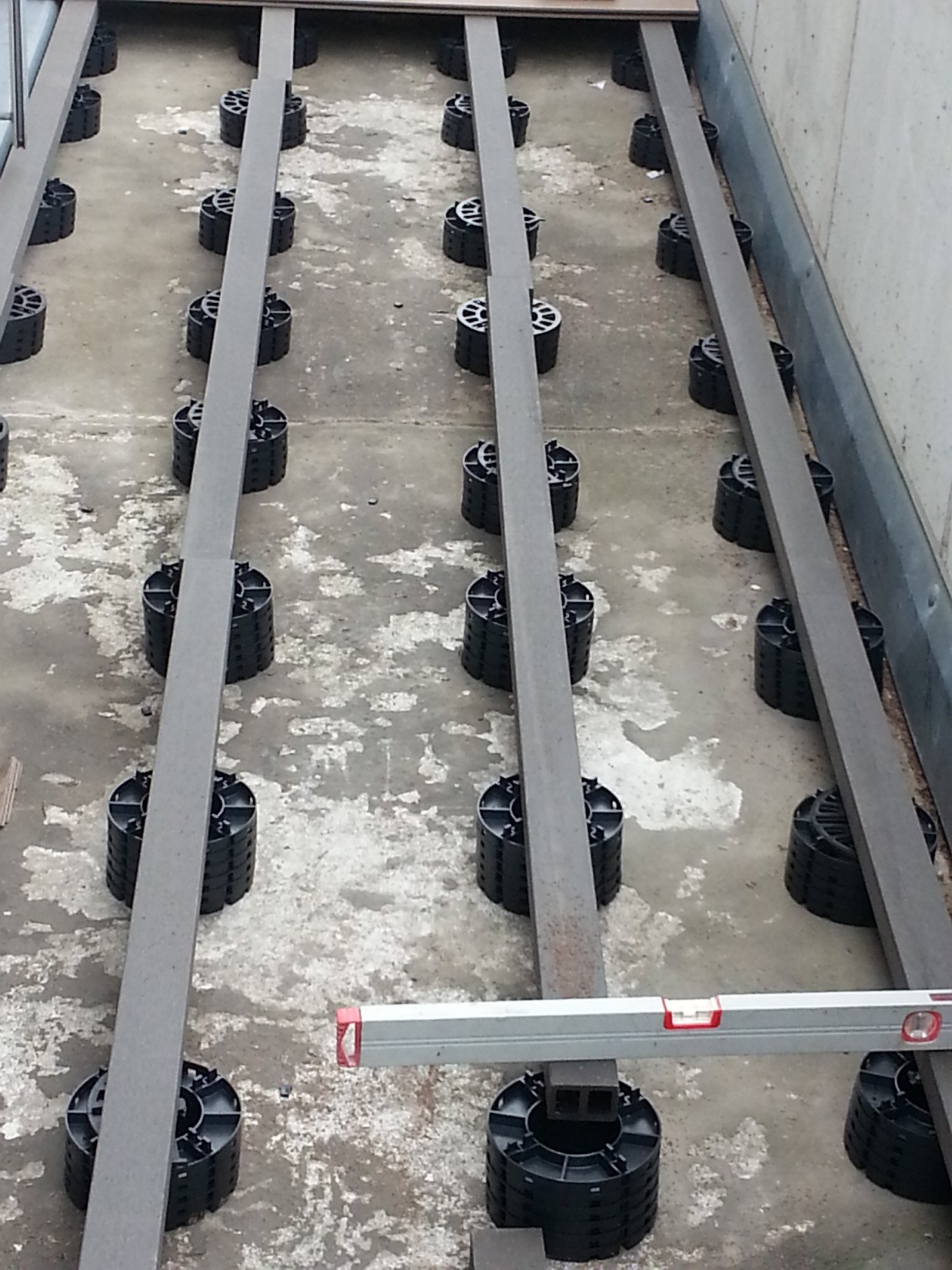 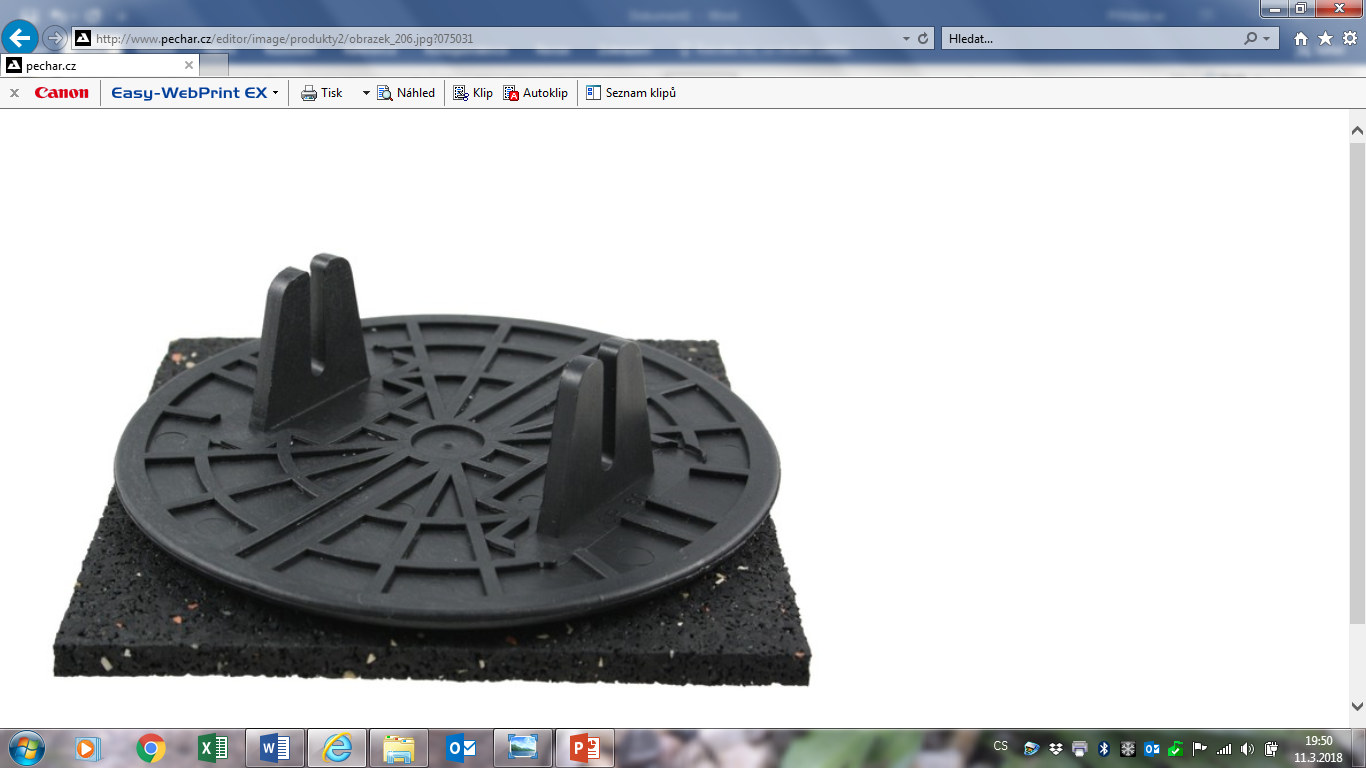 Vyrovnávací podložka s ochrannou pěnovkou
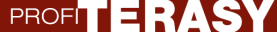 2. Terasové podloží – FOLIE/REKTIFIKAČNÍ TERČE
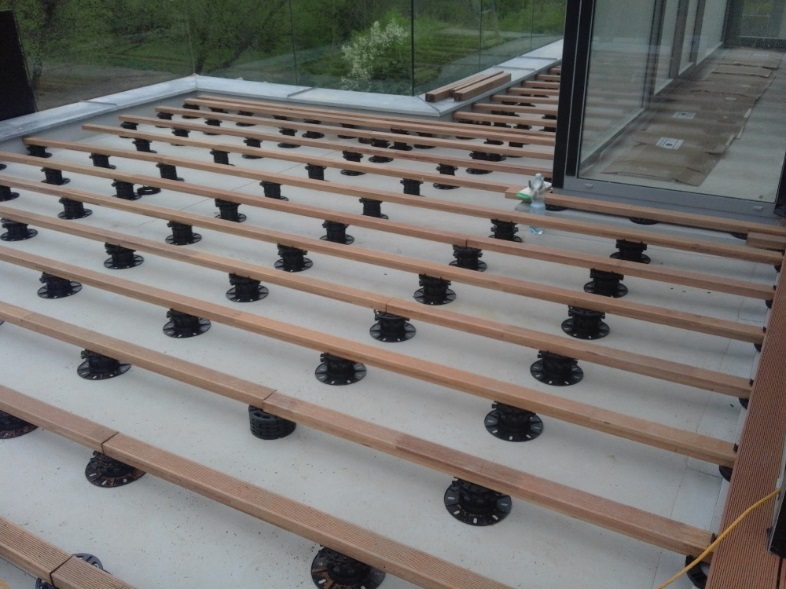 - REKTIFIKAČNÍ TERČE
	9 – 13 mm
	11 – 15 mm
	15 – 19 mm
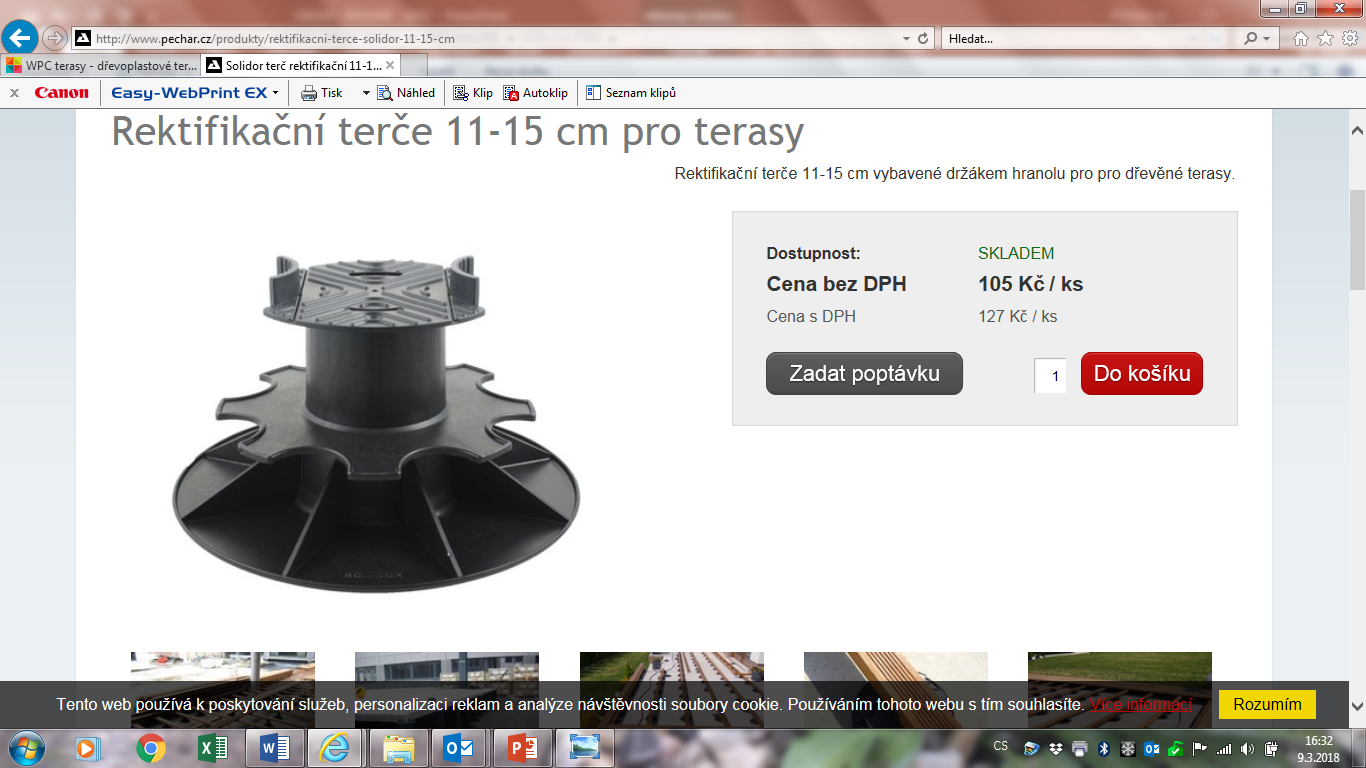 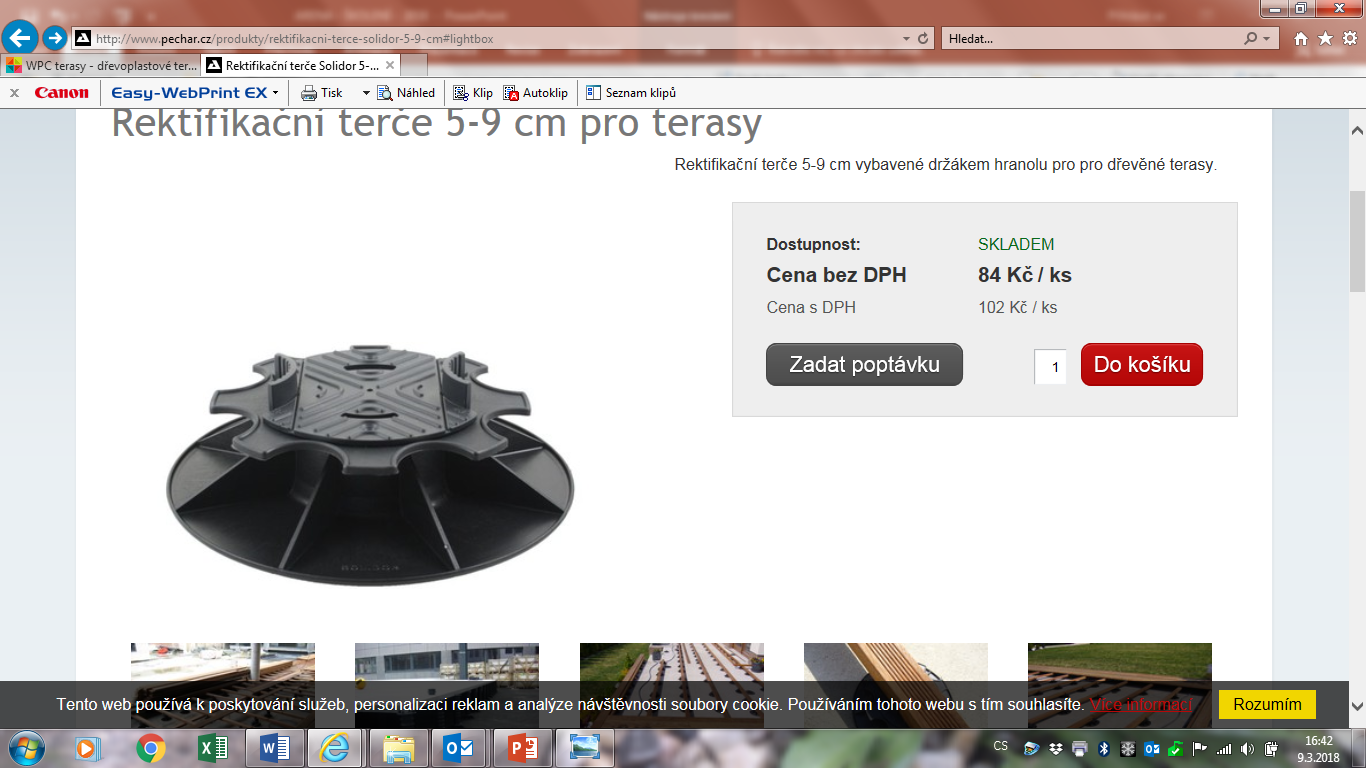 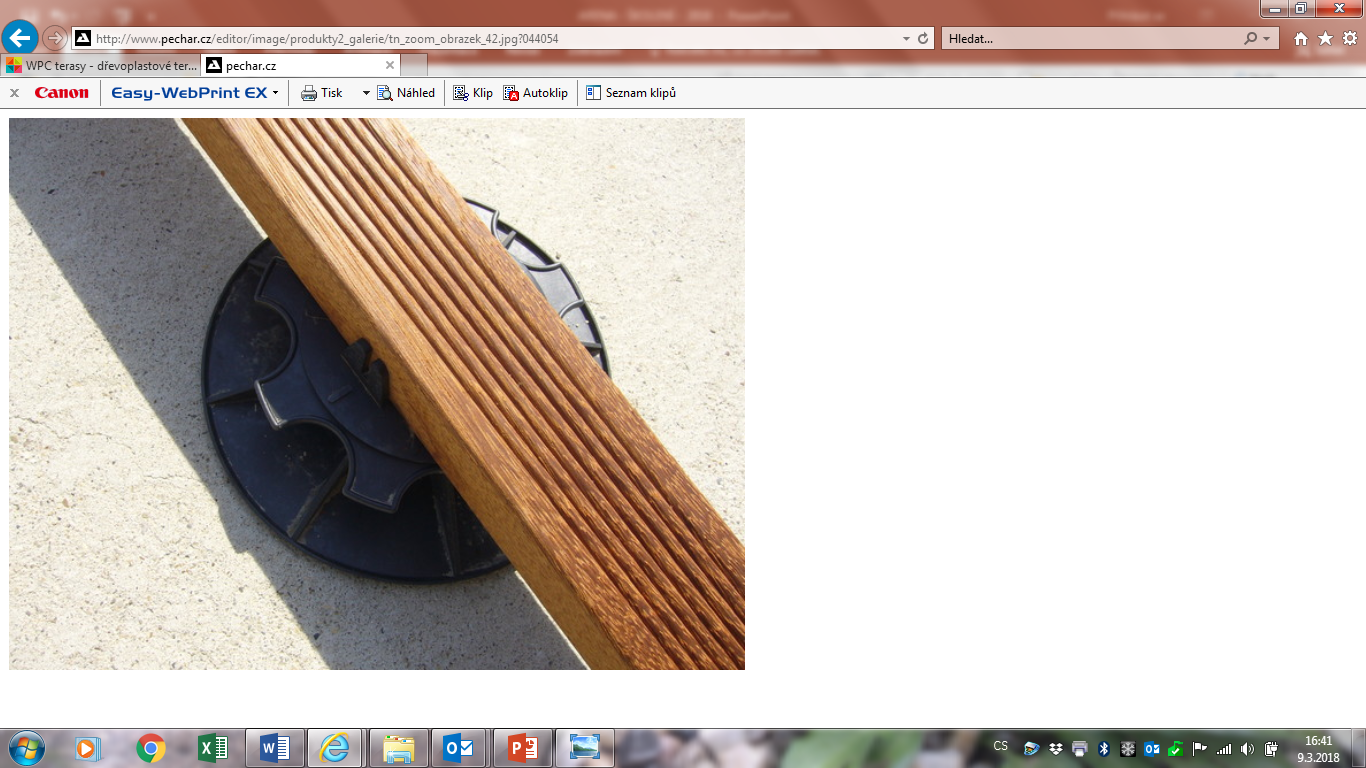 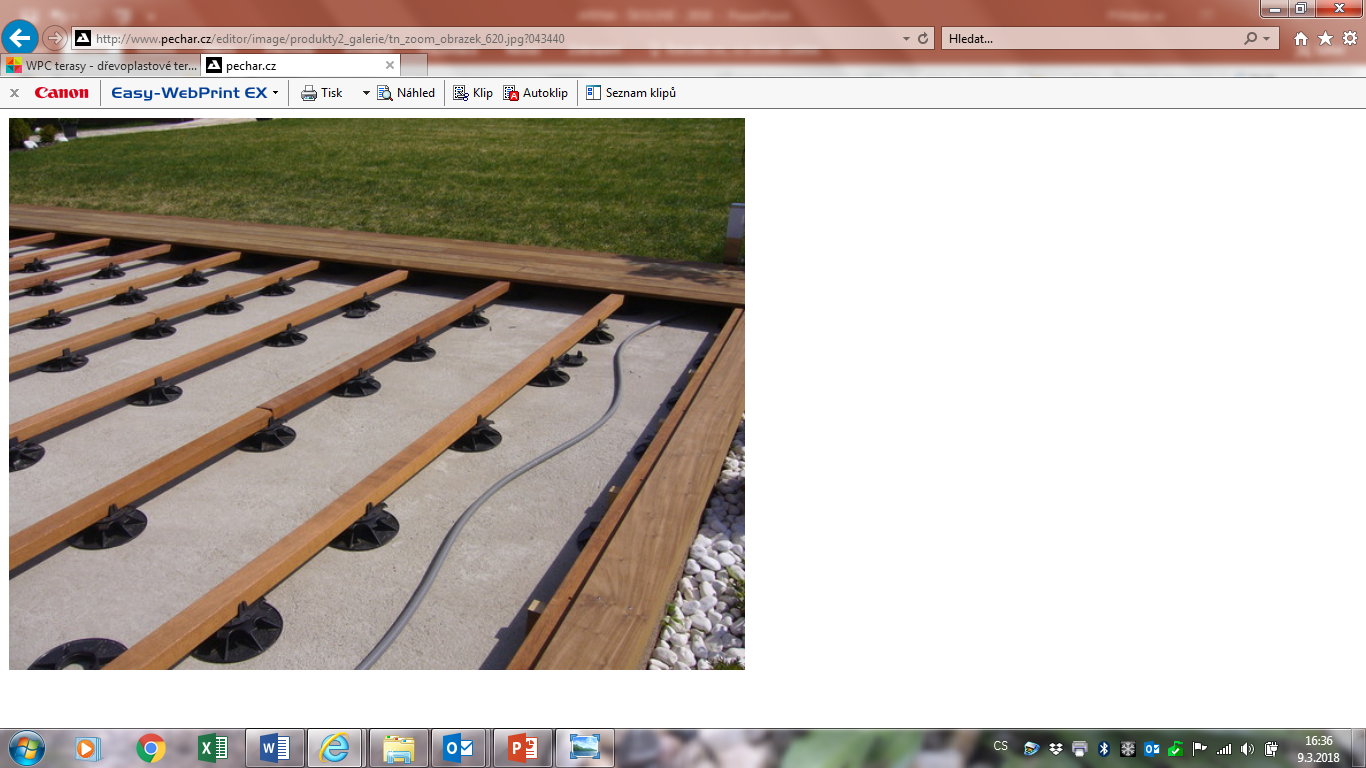 5 – 9 mm
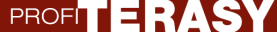 2. Terasové podloží – FOLIE
Realizace 2017 – polystyrén 7 cm/stará stavba
		










Předpis projektanta
- podložky 150 mm šířky
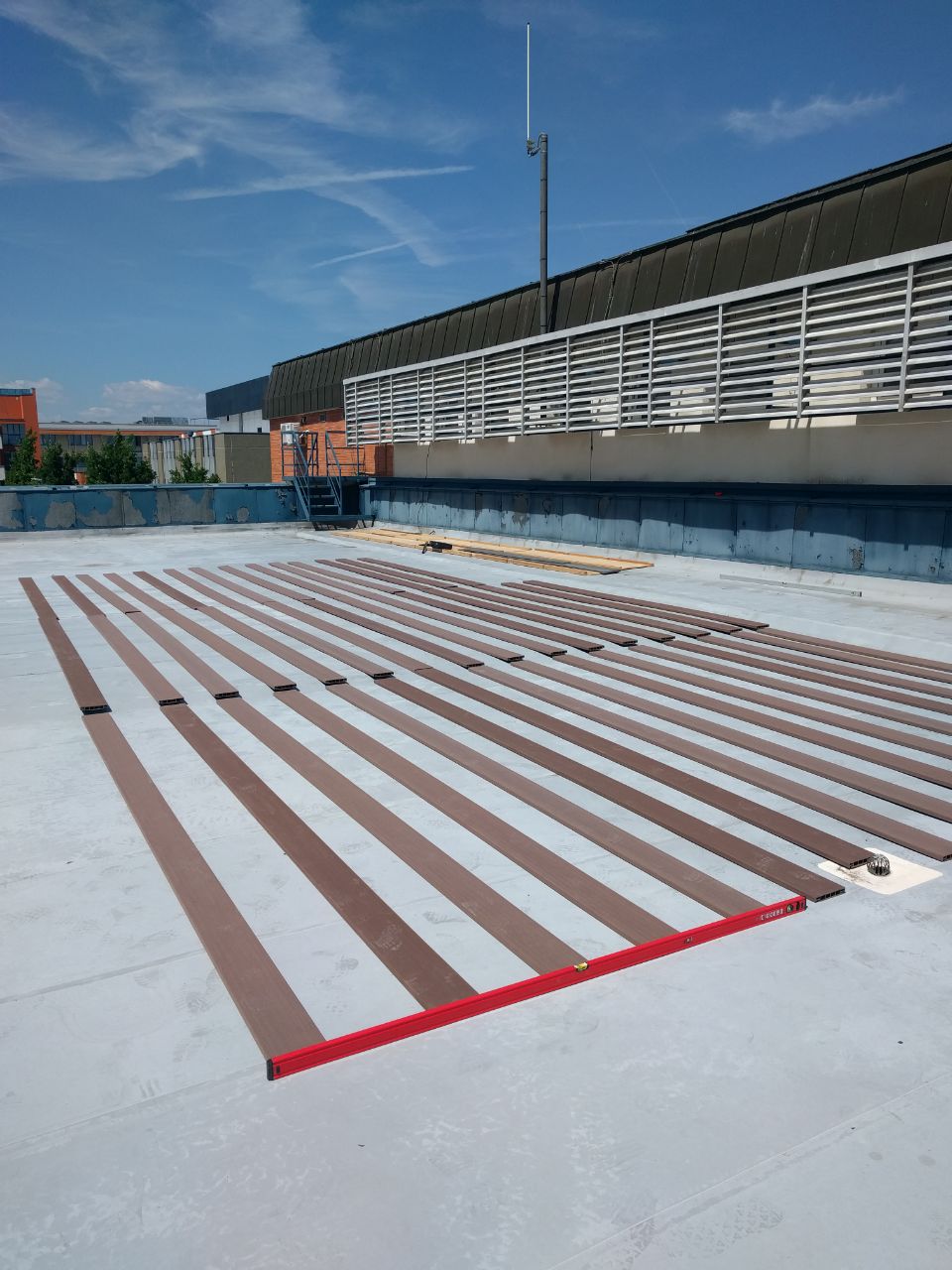 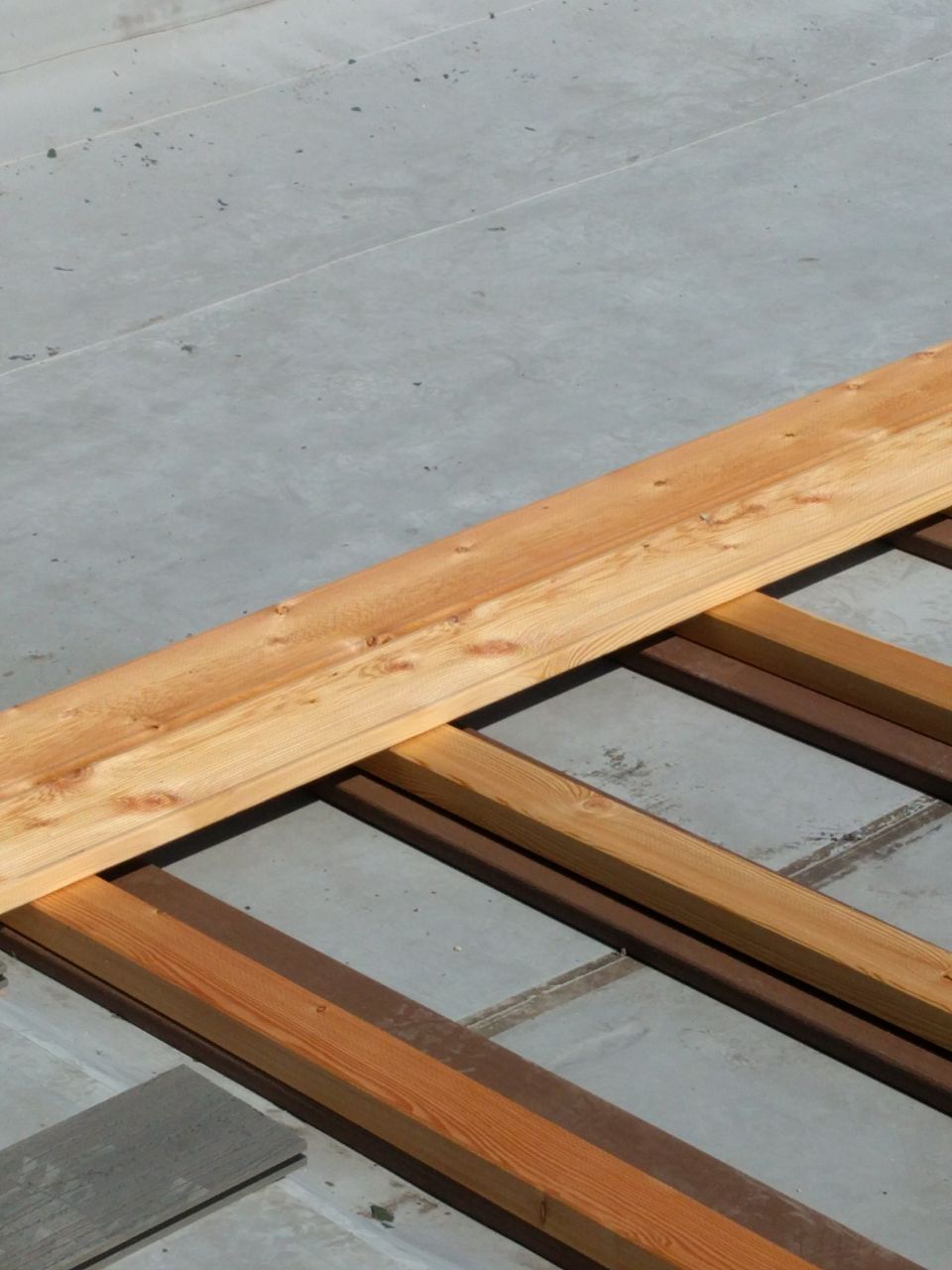 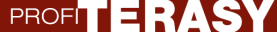 2. Terasové podloží – DLAŽBA
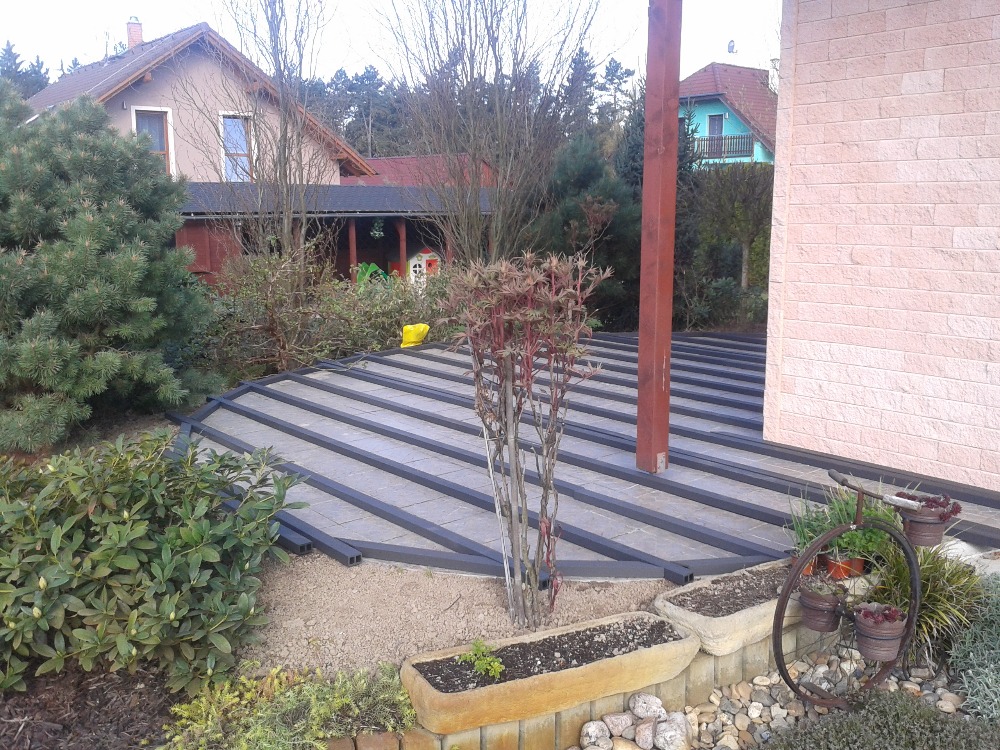 Zkosené okraje  hranol podpora
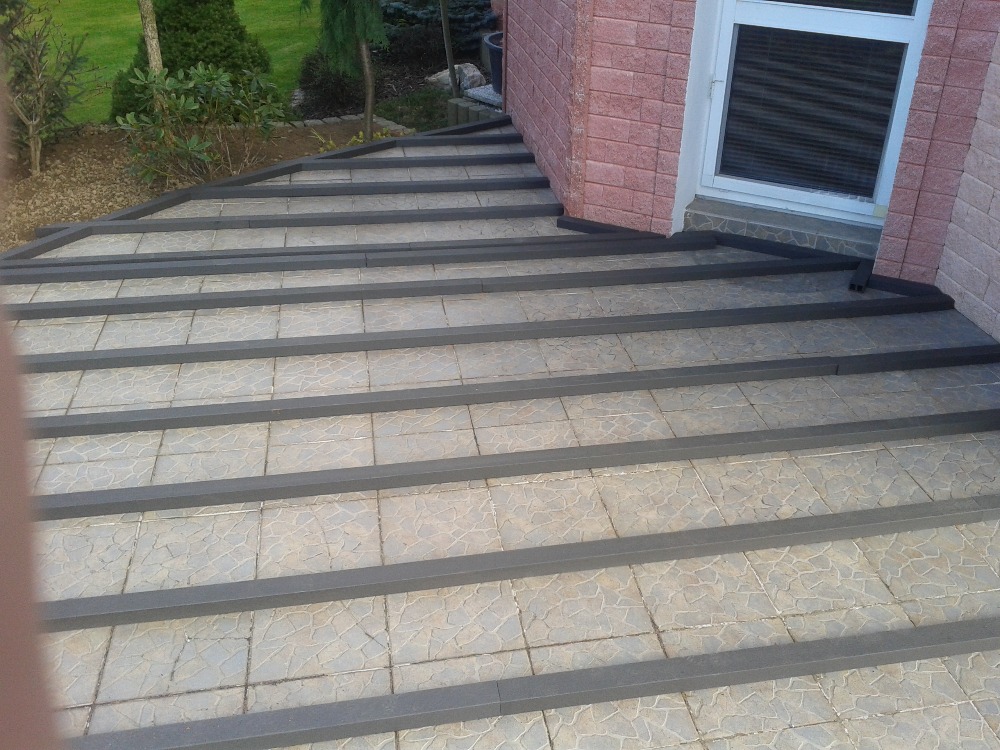 Zkosené okraje  hranol podpora
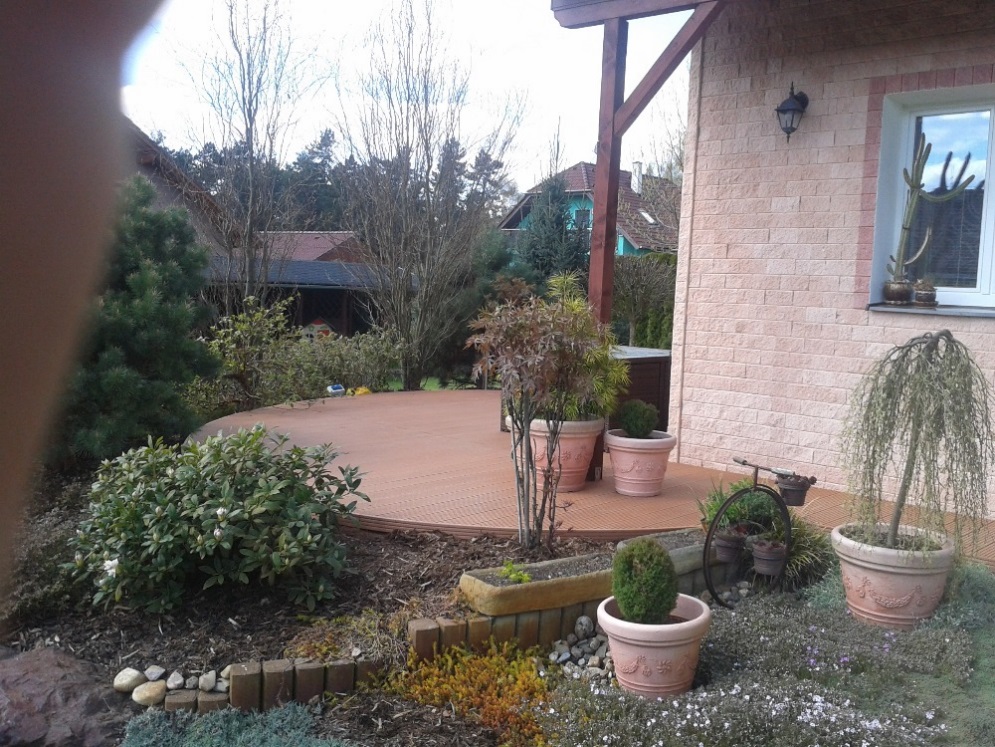 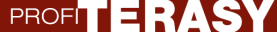 2. Terasové podloží – DLAŽBA
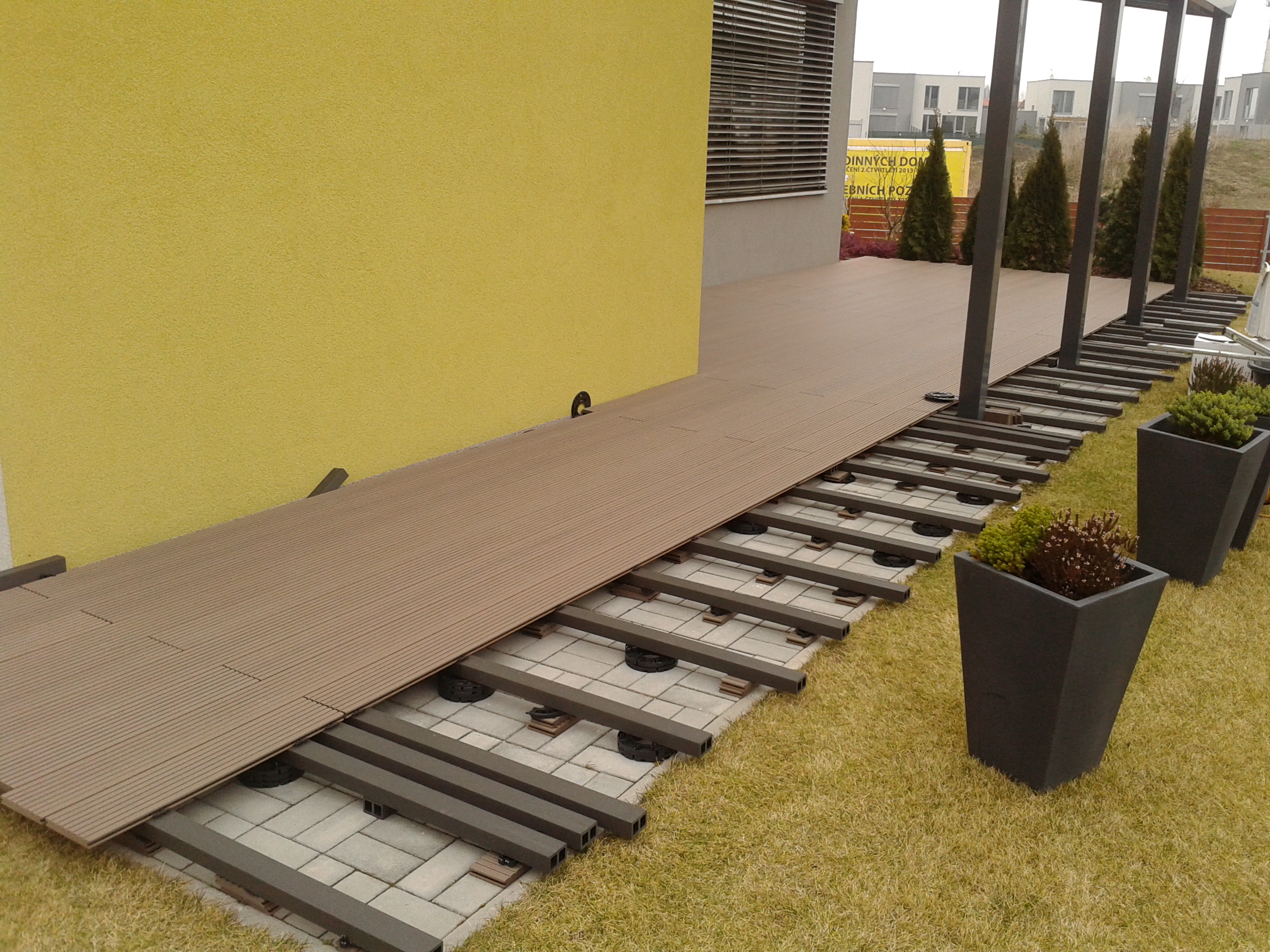 Návaznost prken
podpora hranolů
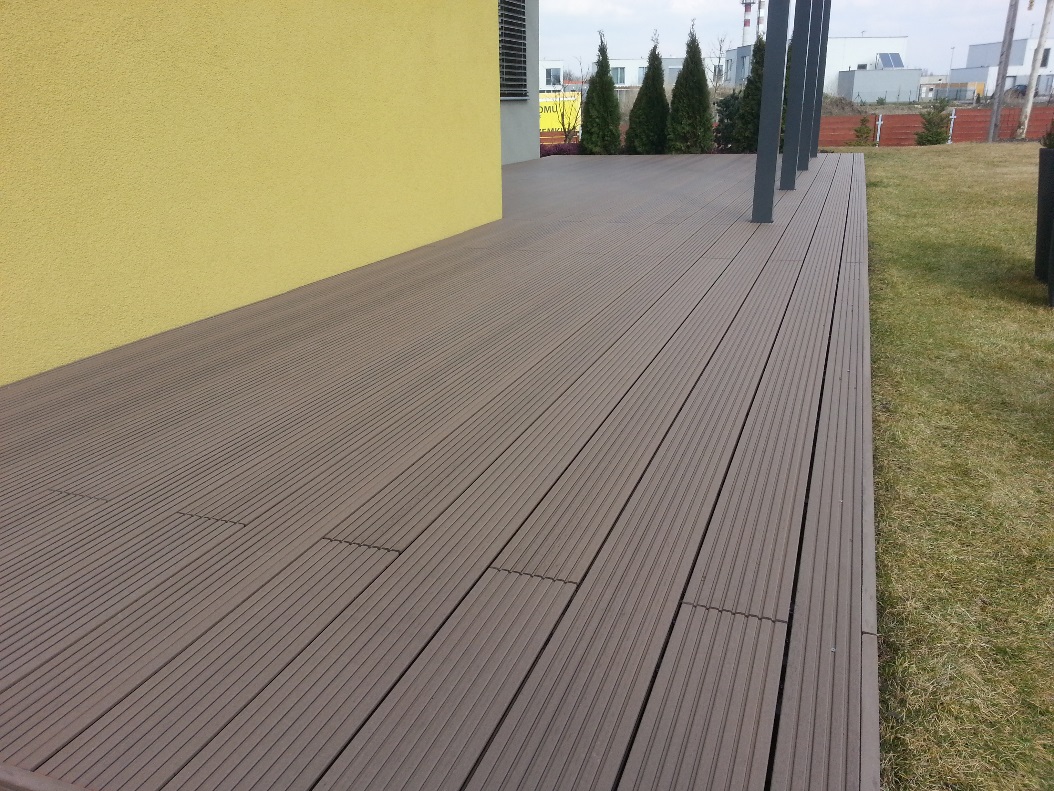 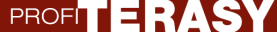 2. Terasové podloží - KONSTRUKCE
HLINÍKOVÁ KONSTRUKCE 	       	         rastr po 40 cm 
				          - úspora konstrukčních hranolů
													




DŘEVĚNÁ KONSTRUKCE
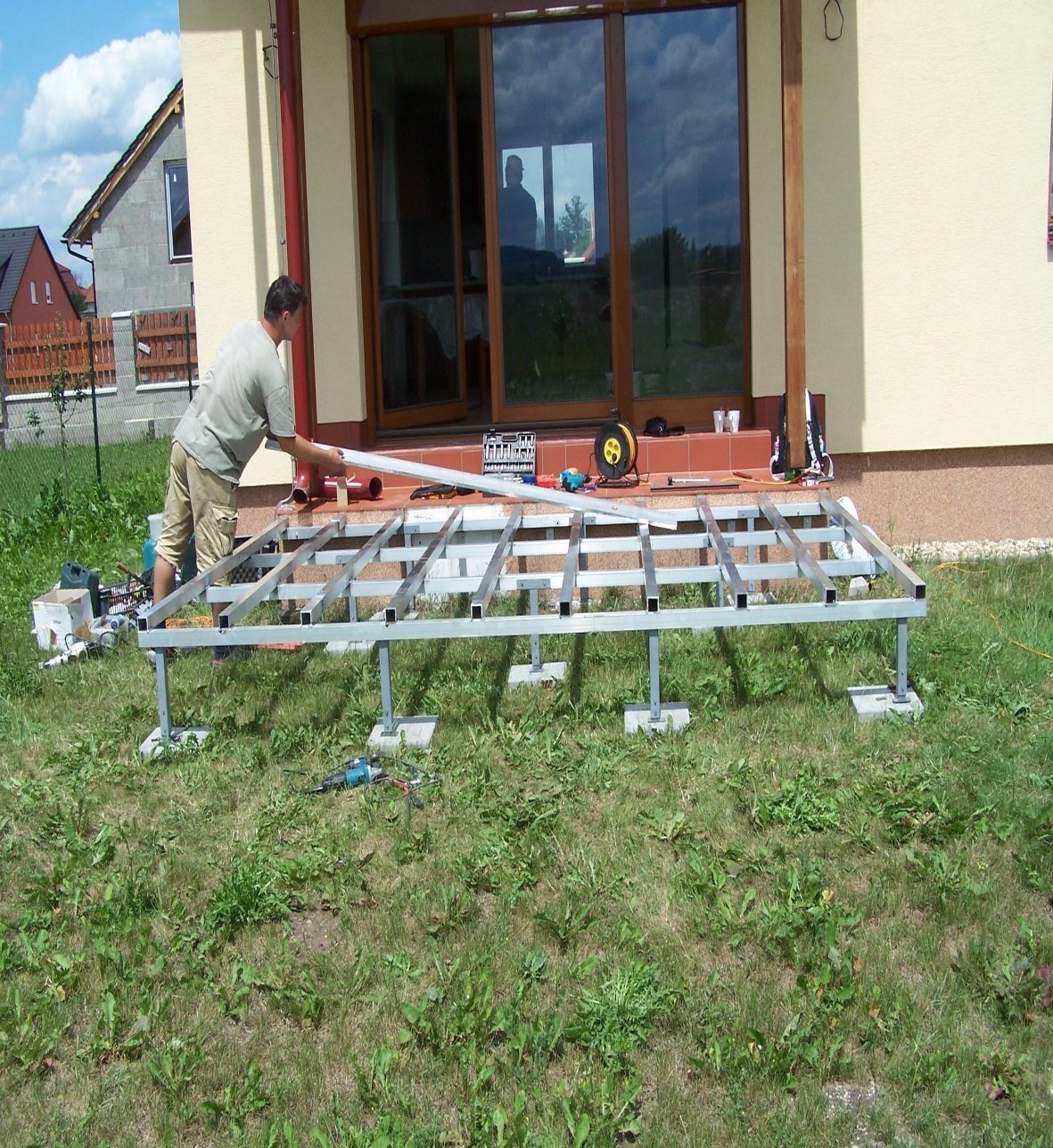 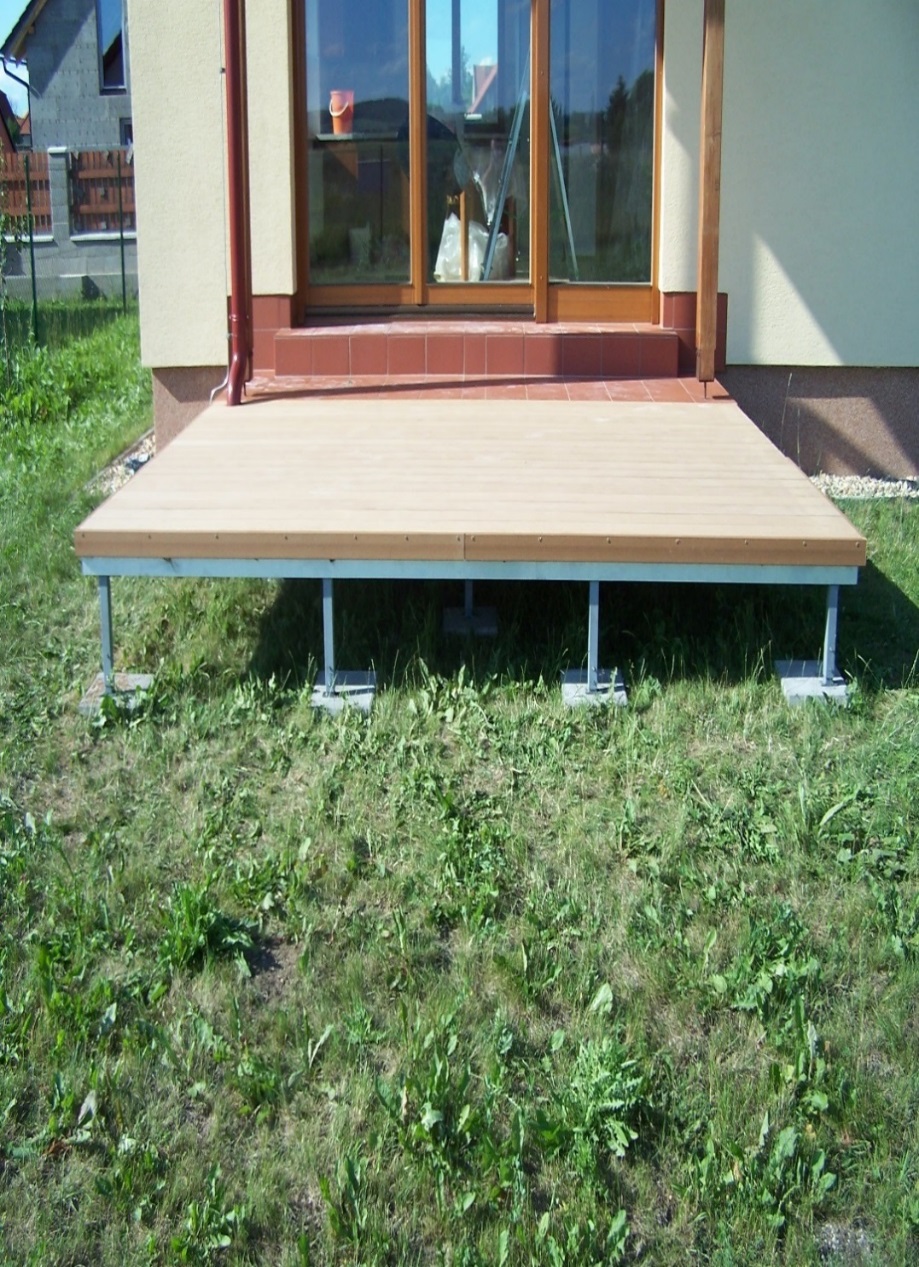 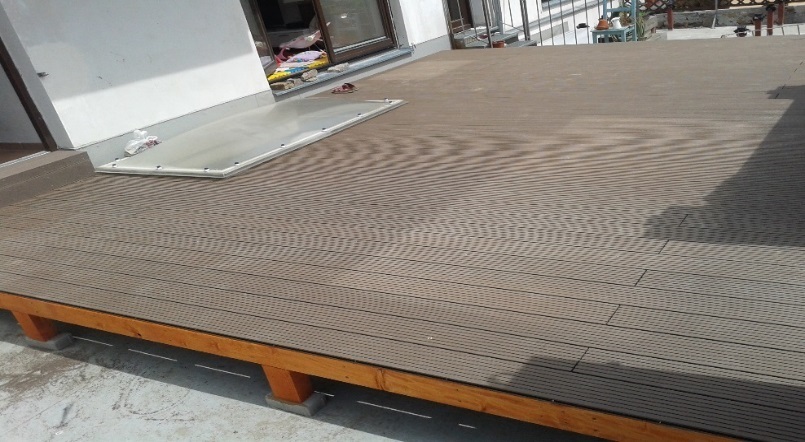 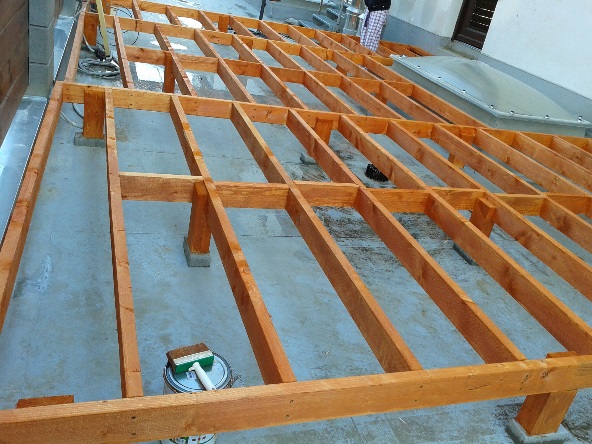 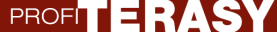 2. Terasové podloží - SCHODY
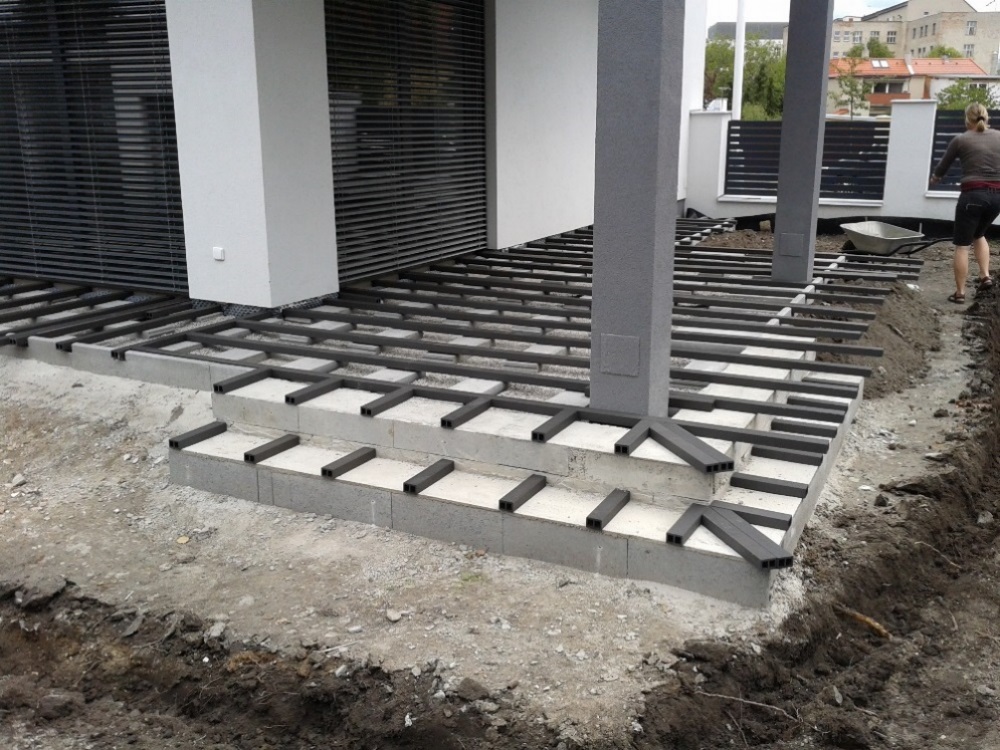 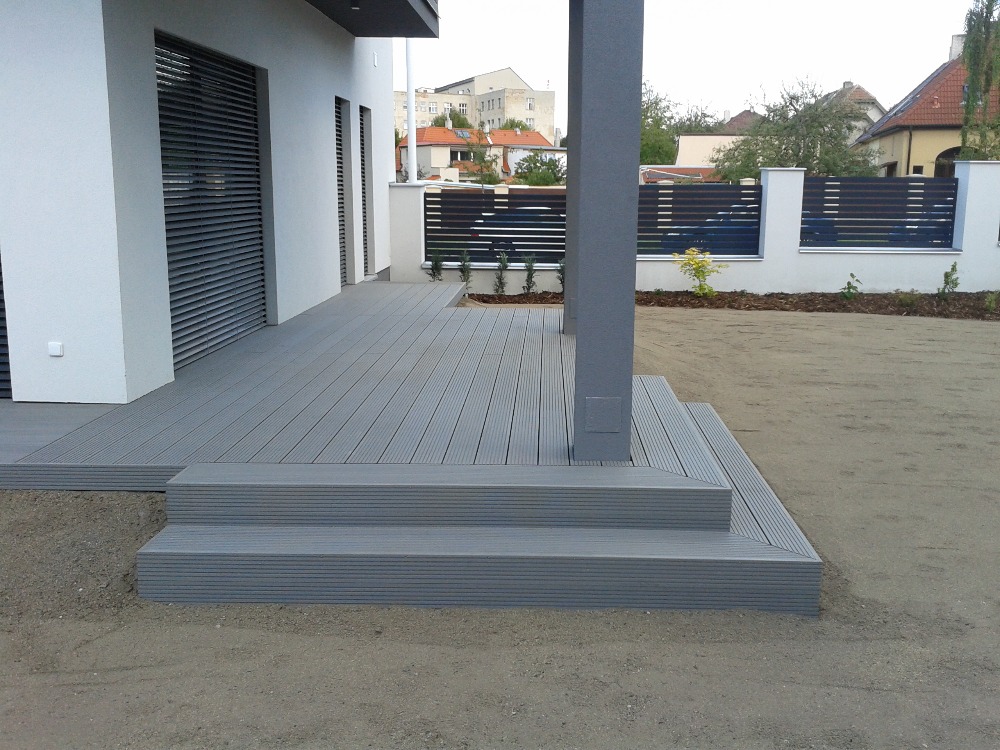 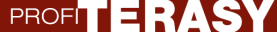 3. Montážní předpisy – POKLÁDKA WPC PRKEN
WPC VŠEOBECNĚ
Temperace prken 		- v prostředí montáže – min 24h
Prostor mezi podkladem a prkny 	- min 25 mm pro cirkulaci vzduchu
Vzdálenost mezi prkny 		- dle spojných klipů výrobce ( 5 – 7 mm)
Vzdálenost prken od pevné zdi 	- podle výrobce 2 – 2,5 cm
Přesah na konci terasy 		- ≤ 5 cm
Usazení nosného hranolu 	- podpora na betonové podložky 

SMĚR pokládky
Plná, masivní 		- podélně i kolmo k domu
			- mohou být v rovině
Dutá WPC prkna 	- kotvení hranolů k podloží
		     	-  ve spádu 2%, 
		     	- pokládka kolmo k domu
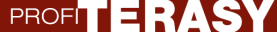 3. Montážní předpisy – SMĚR WPC PRKEN
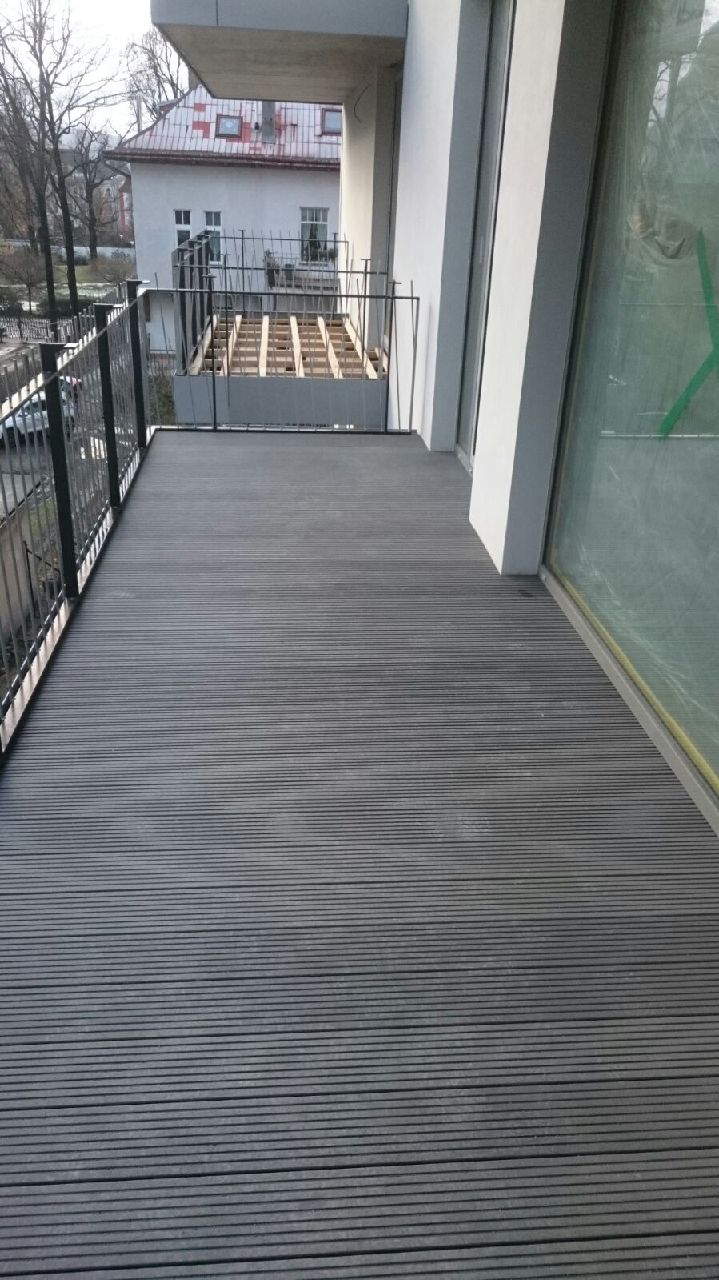 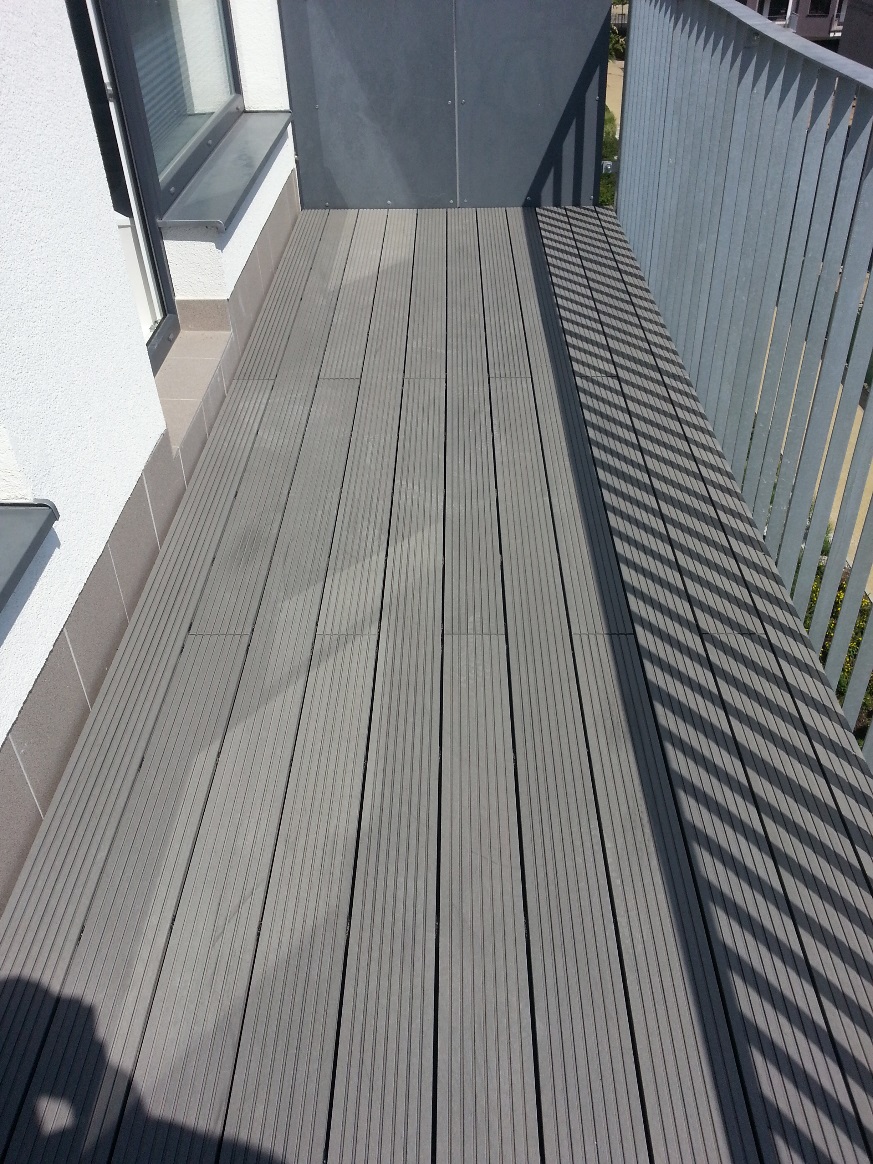 Dutá WPC prkna
KOLMÁ pokládka
Plná prkna 
PODÉLNÁ pokládka
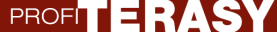 3. Montážní předpisy – UKOTVENÍ PRKEN
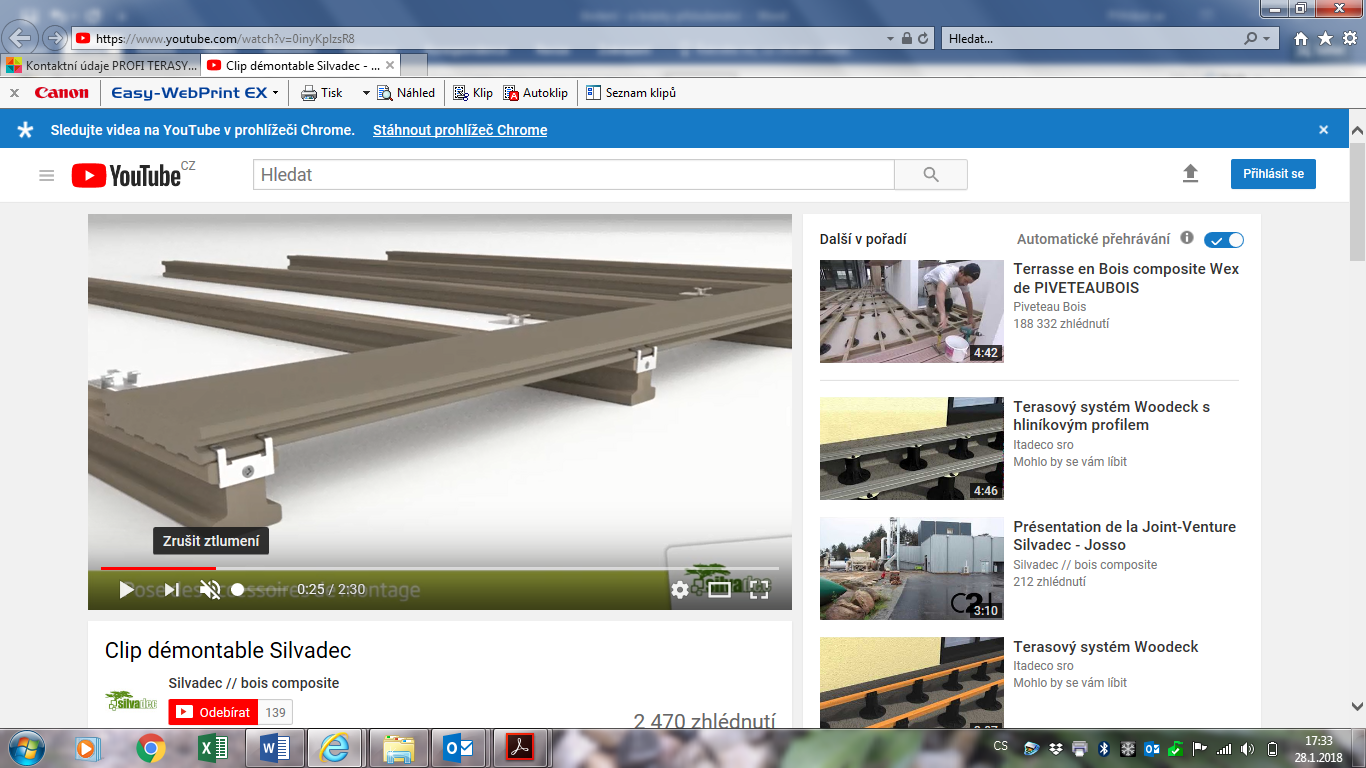 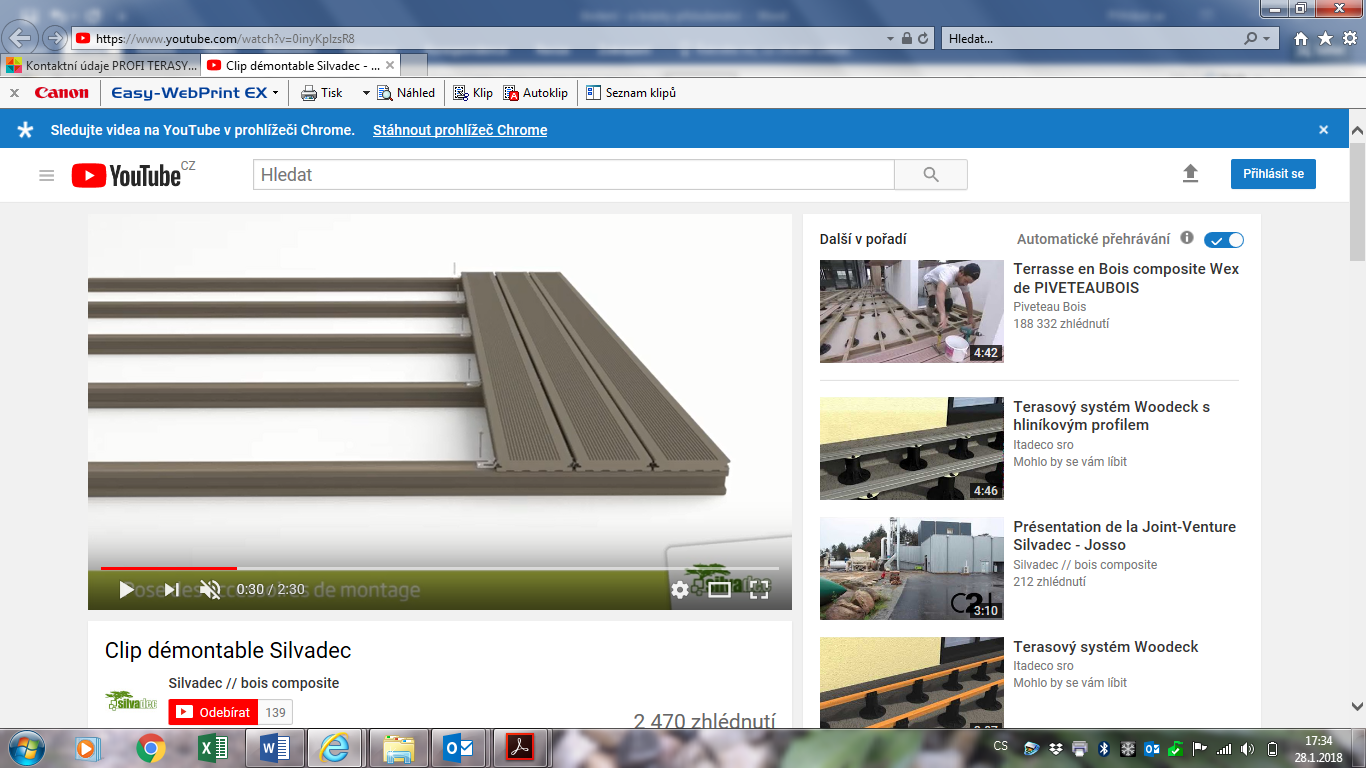 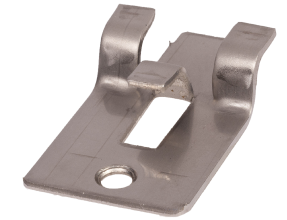 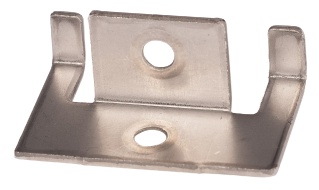 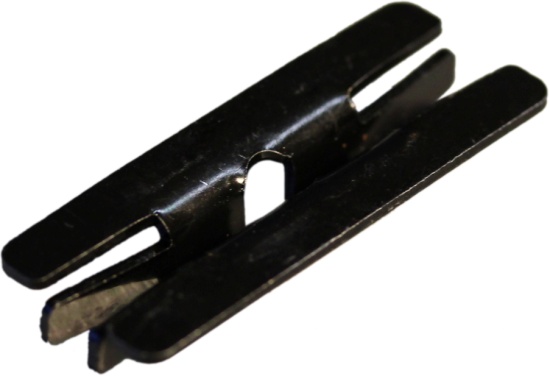 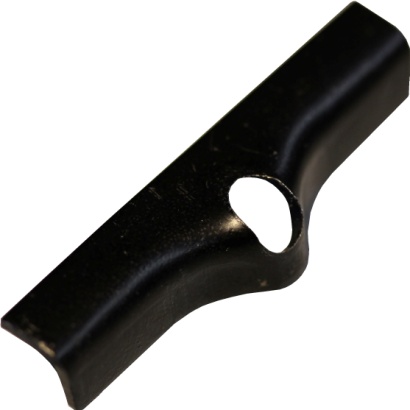 Startovací klipy
Středové klipy
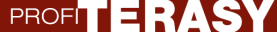 3. Montážní předpisy – UKOTVENÍ PRKEN
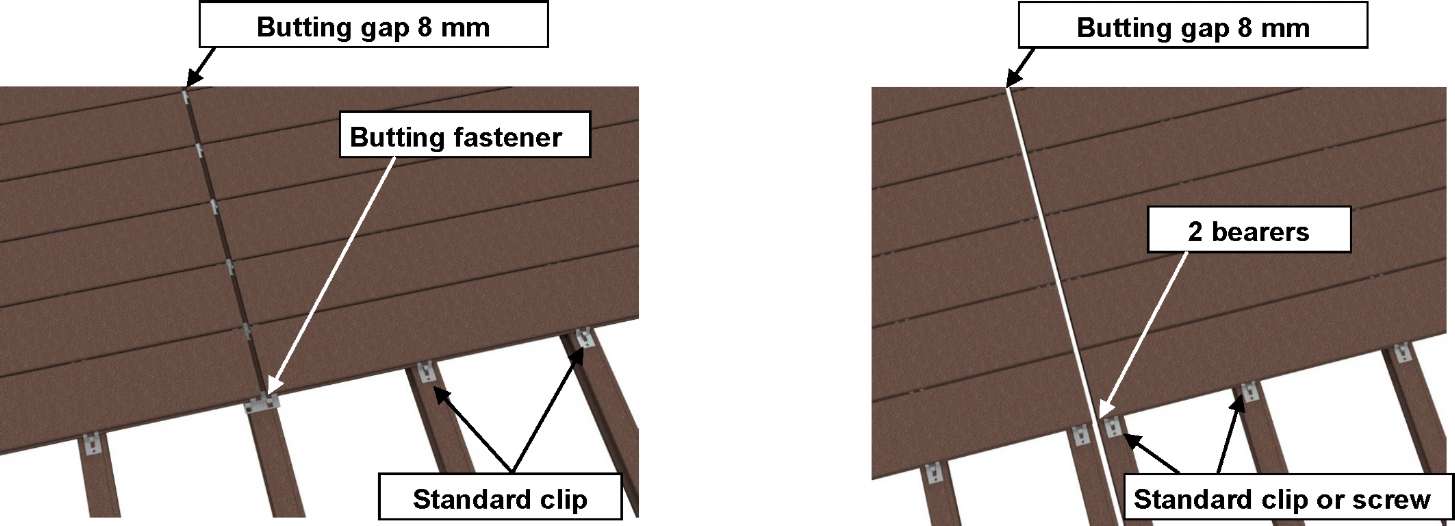 Mezera dle výrobce
Mezera dle výrobce
Montáž přes dvojitý klip
Montáž přes středový klip na 2 nosné hranoly
Úchytný středový klip
Úchytný středový klip
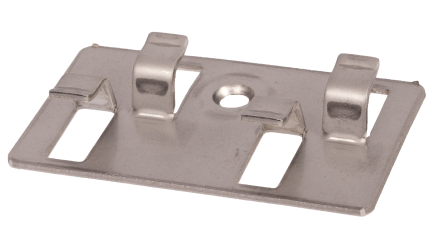 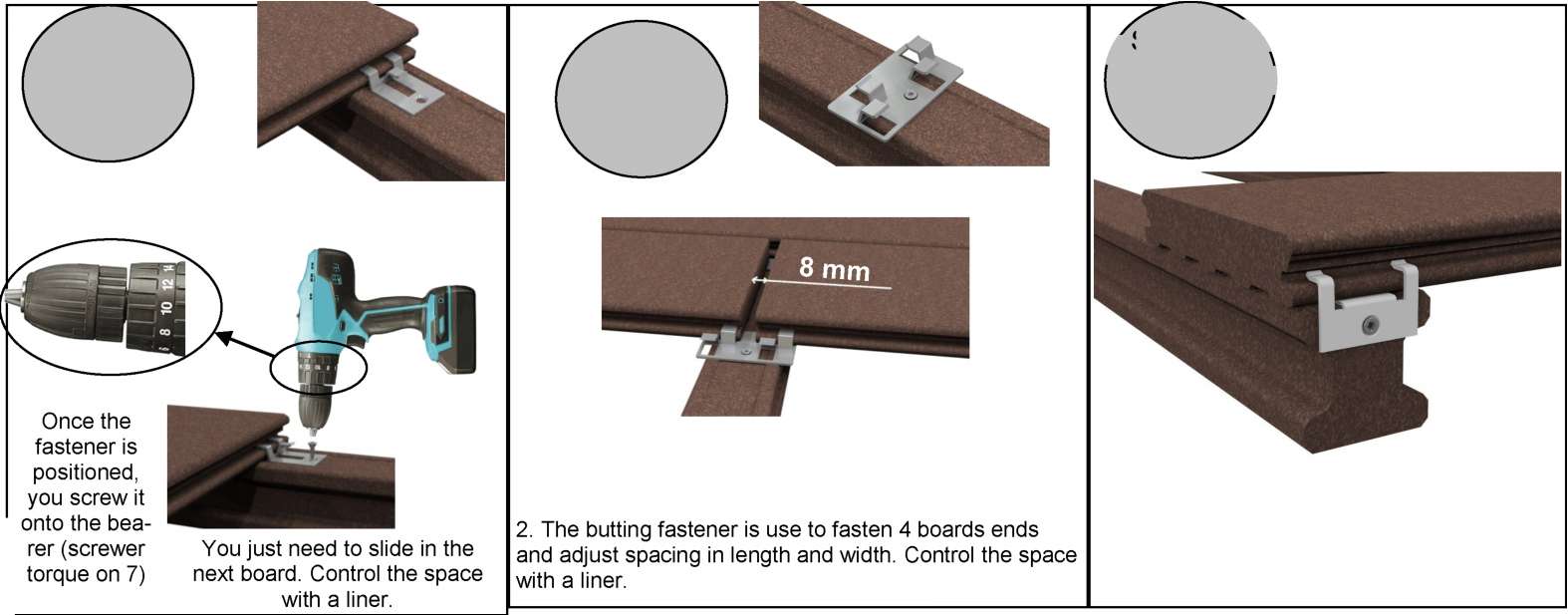 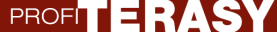 3. Montážní předpisy – VAZBA PRKEN
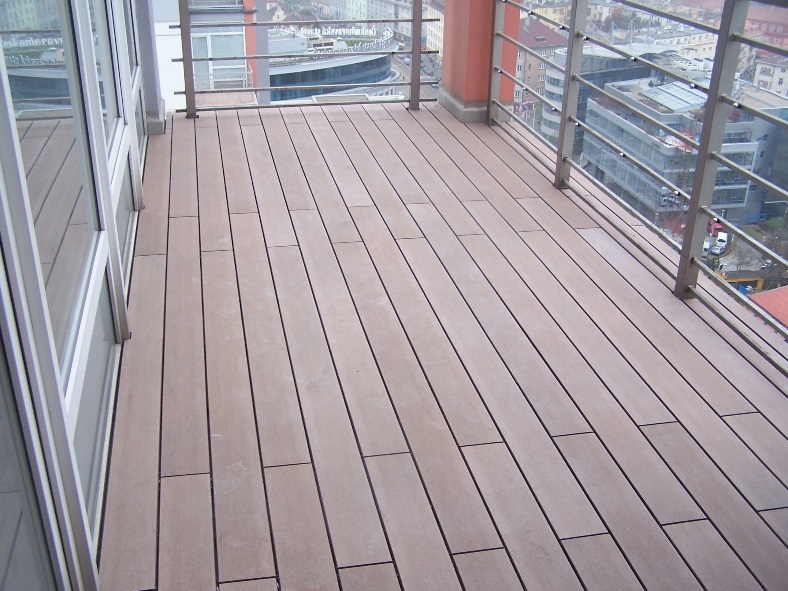 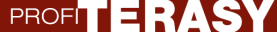 3. Montážní předpisy – VAZBA PRKEN
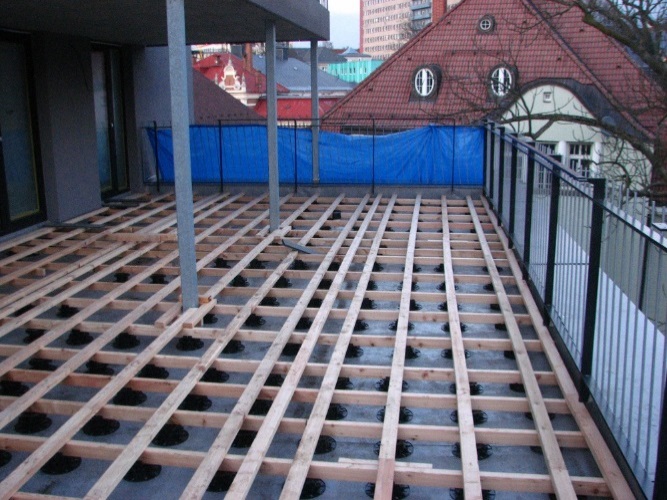 Nášlapné a koncové plochy
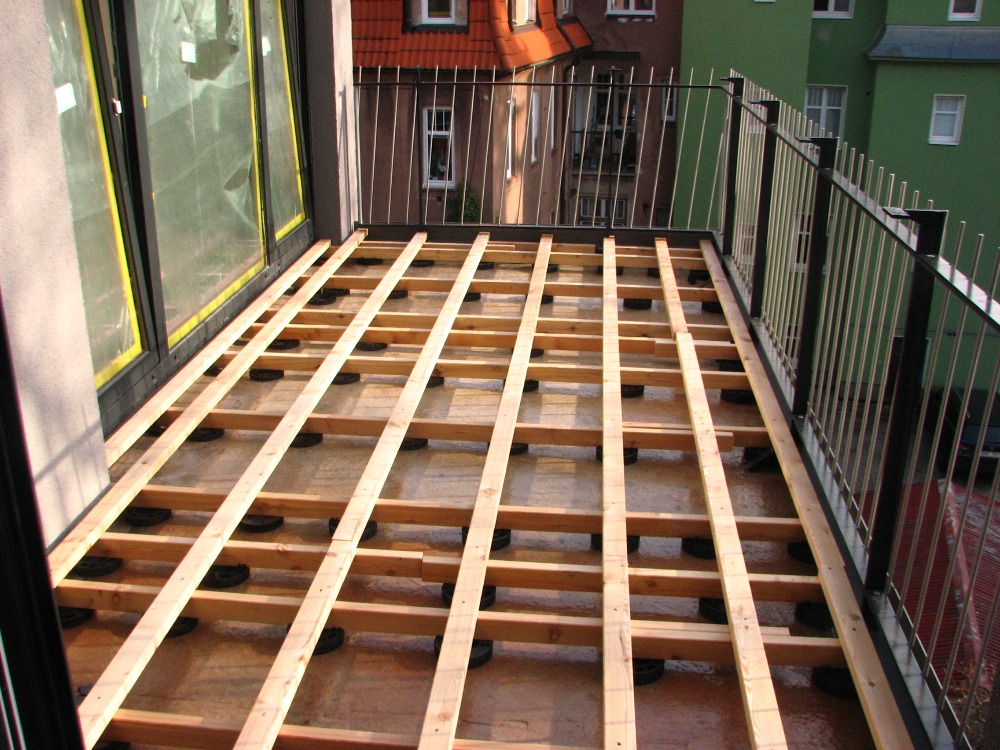 Místo napojení prken
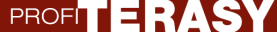 3. Montážní předpisy – VAZBA PRKEN
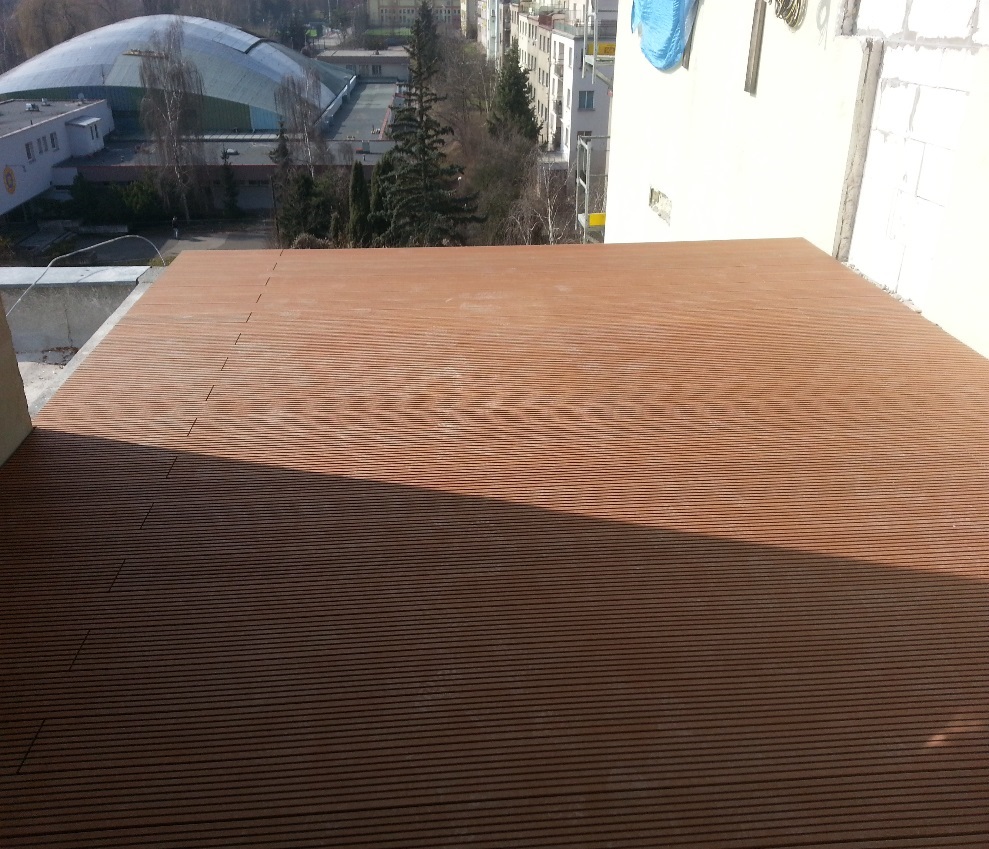 3. Montáž – ZAMĚŘENÍ TERASY
Představy a požadavky zákazníka – užití, zátěž, tvar, napojení 
			na dům, bazénové hrany (přesah ano/ne)
Výšky terasy 	- členění, lištování, schody
Volba konstrukce 	- dle výšky terasy  (podkladní nosiče/konstrukce)
Vířivka 		- umístění a k tomu přizpůsobit konstrukci
Světla, schody, zakončení 	- lišty, vazba terasy, směr pokládky, 				pergola - podpěry, světla - rozvod kabeláže
Výběr materiálu terasy 	- dle užití, funkce, financí – WPC /plný, 			dutý dřevo měkké, exotika
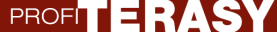 4. Montáž – ZAMĚŘENÍ TERASY
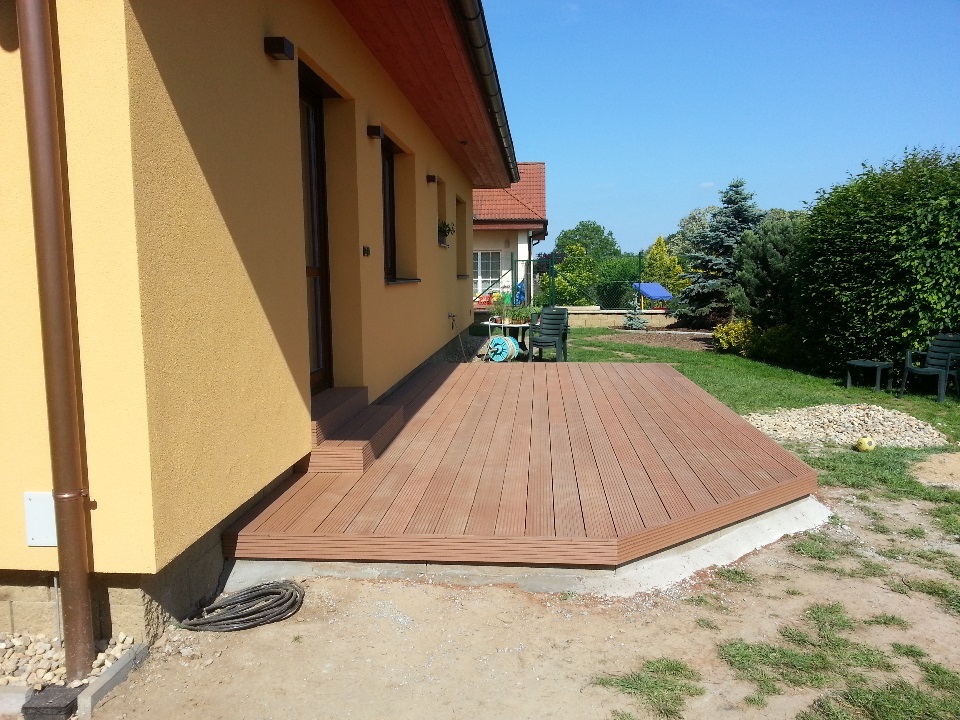 Umístění vířivky
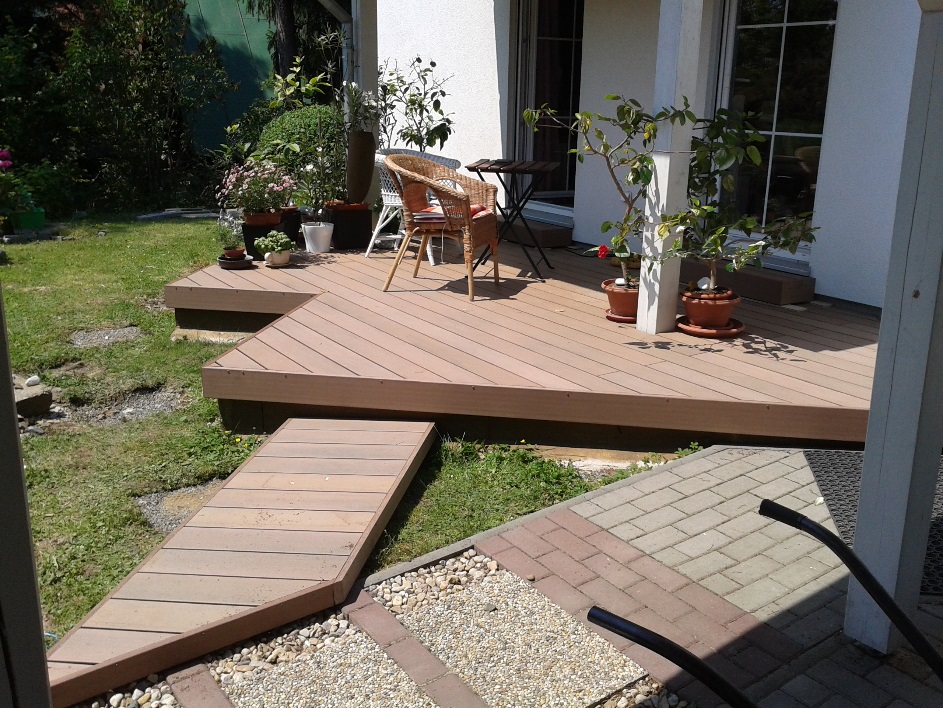 Výšky vstupy a okraje
Tvar terasy
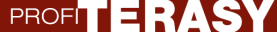 4. Montáž – ZAMĚŘENÍ TERASY
Výšky vstupy
Členění terasy schody
Lemování terasy
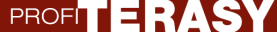 4. Montáž – ZAMĚŘENÍ bazény
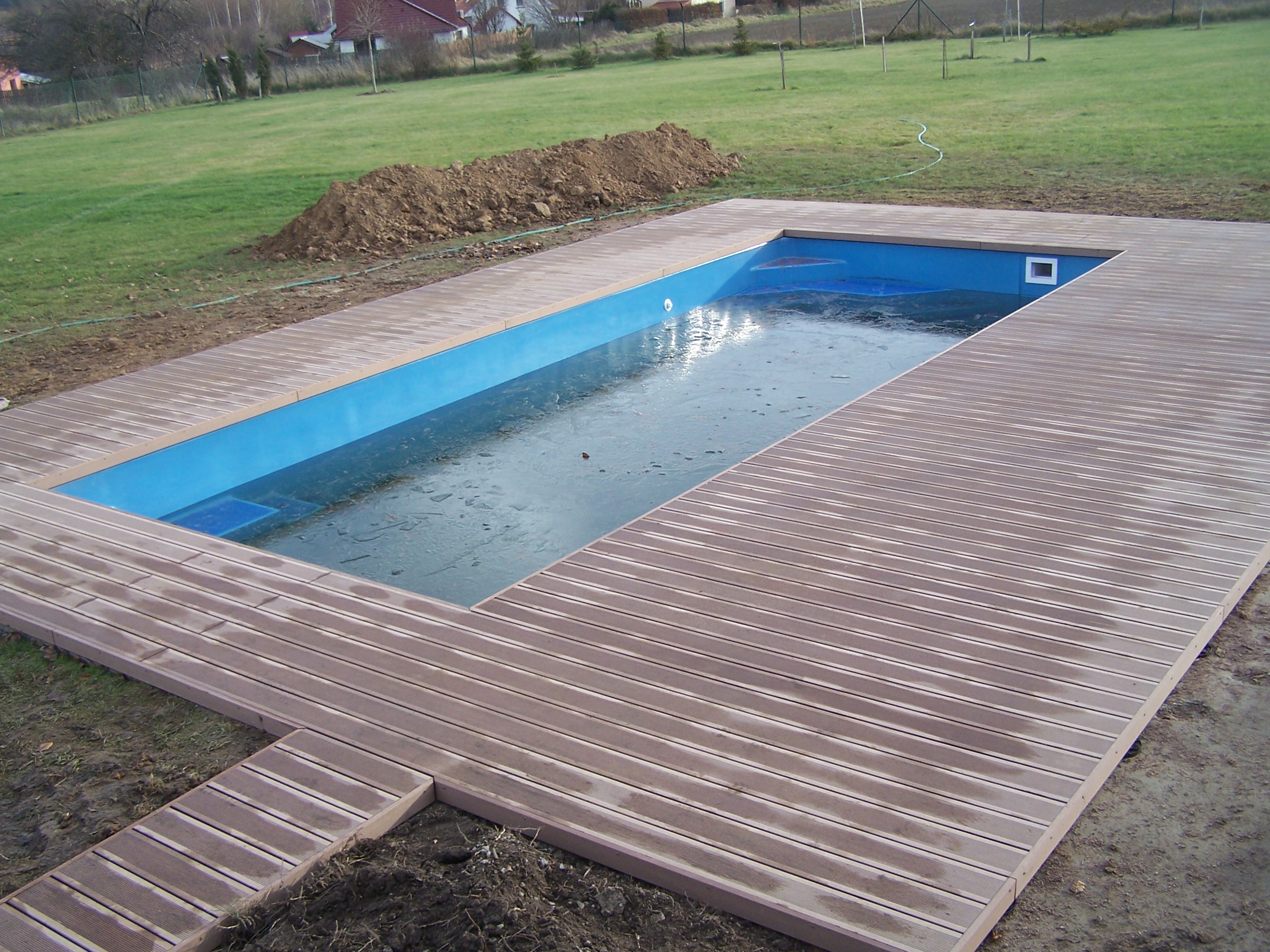 Okraje bazénu
přesah prken
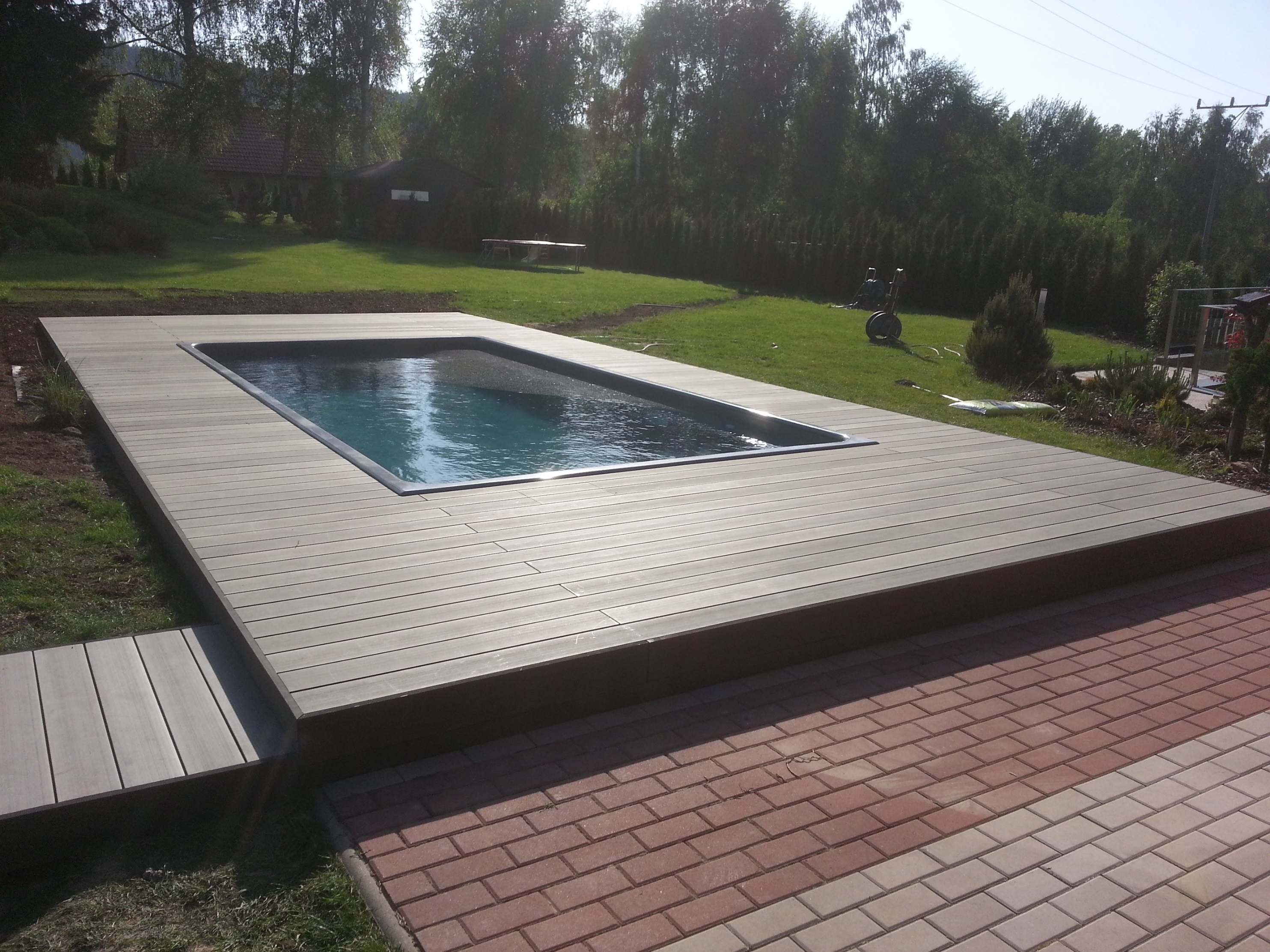 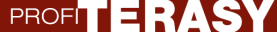 4. Montáž – ZAMĚŘENÍ bazény
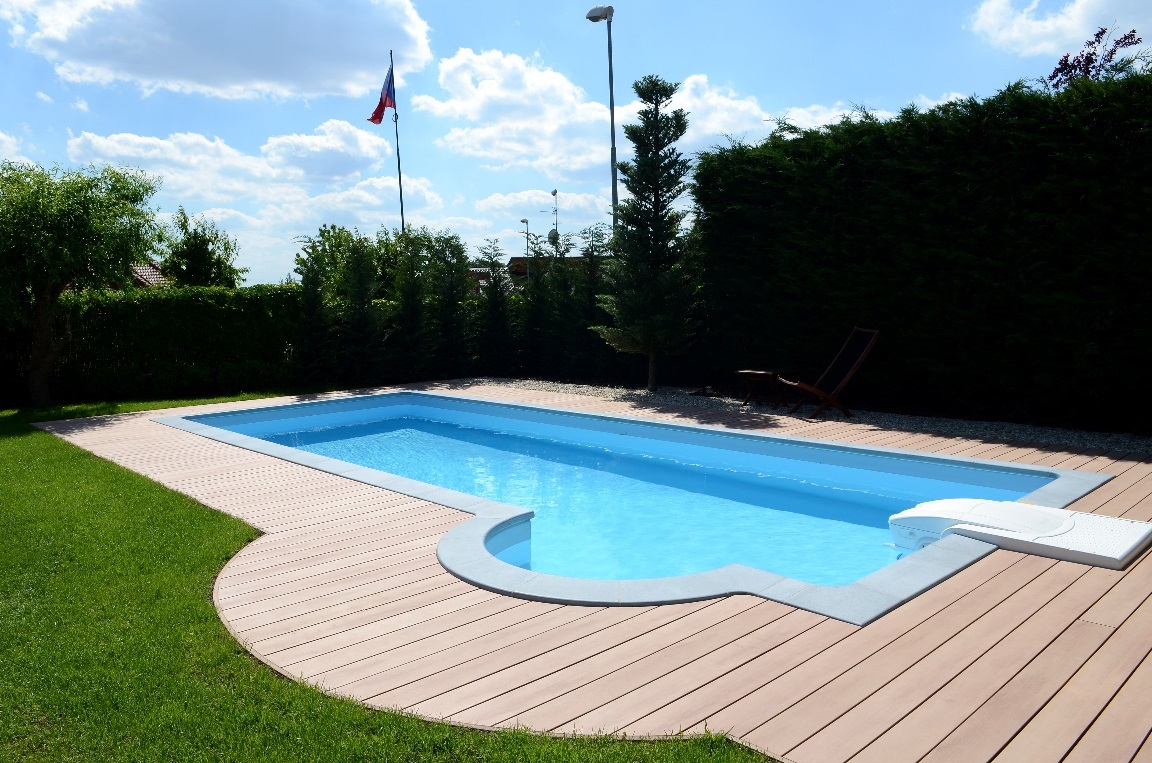 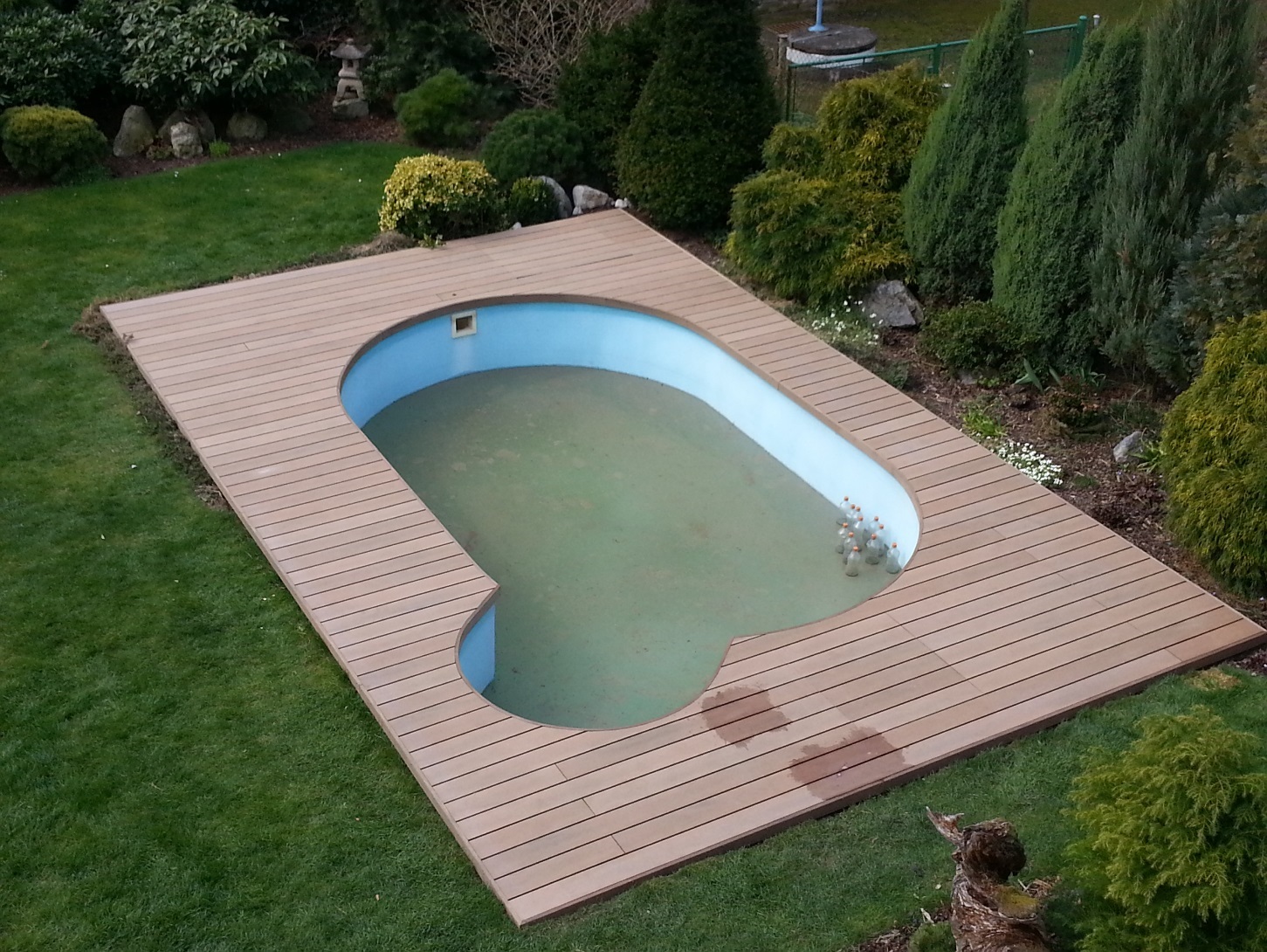 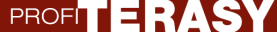 NÁŘADÍ a NÁSTROJE
POKOSOVÁ PILA		         OKRUŽNÍ PILA	           PŘÍMOČARÁ PILA

			


					



ÚHLOVÁ BRUSKA s unášecím kotoučem




Aku vrtačka, elektrická vrtačka
Kladívko, kleště, sada šroubováků, vodováha 80 – 100cm/ 250 a více, 
stahovák na plovoucí podlahy 2 ks
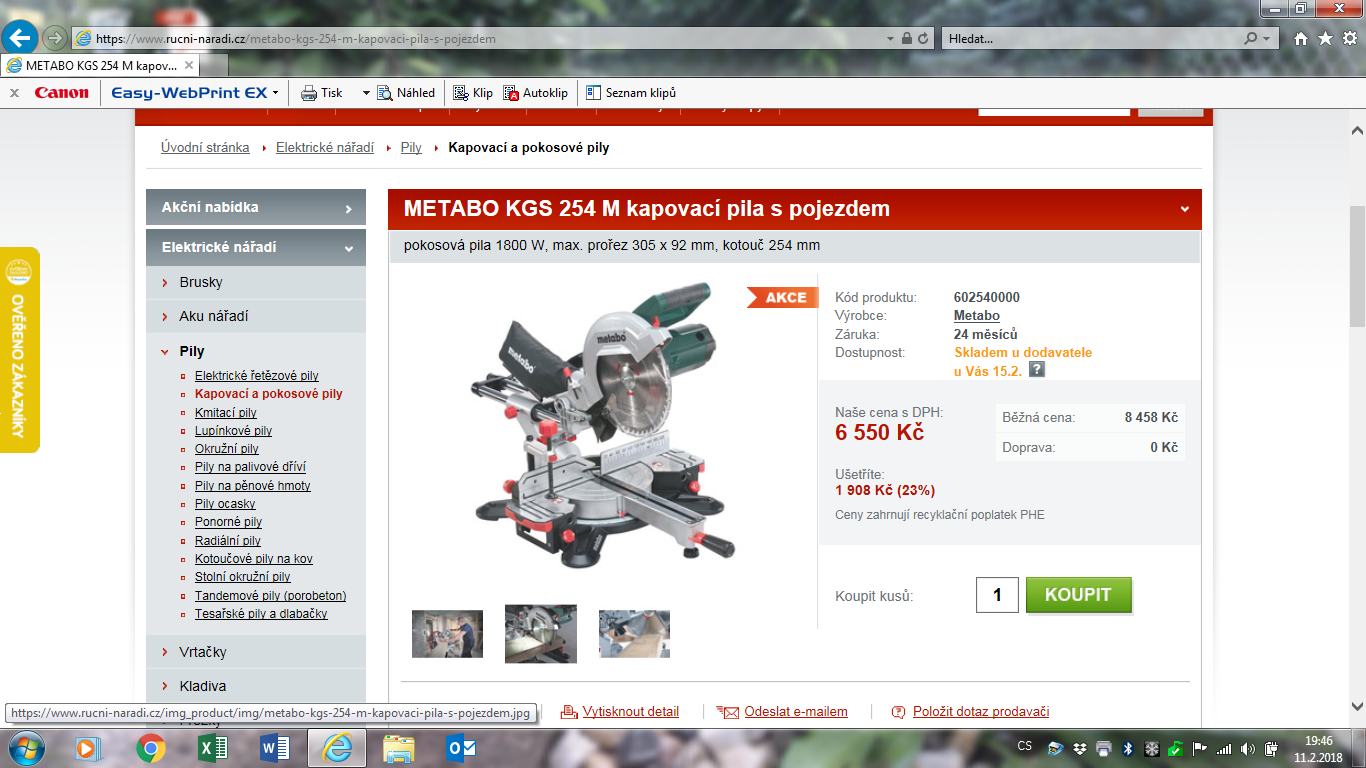 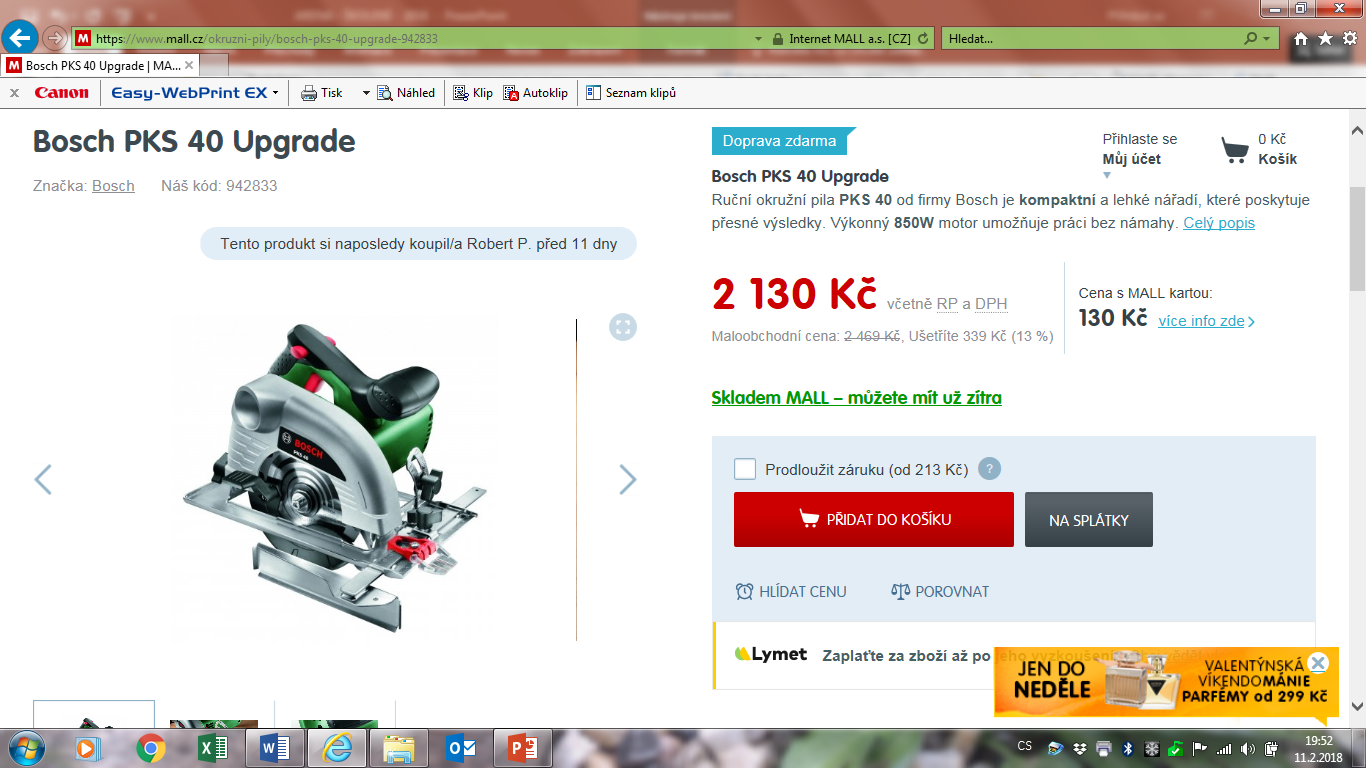 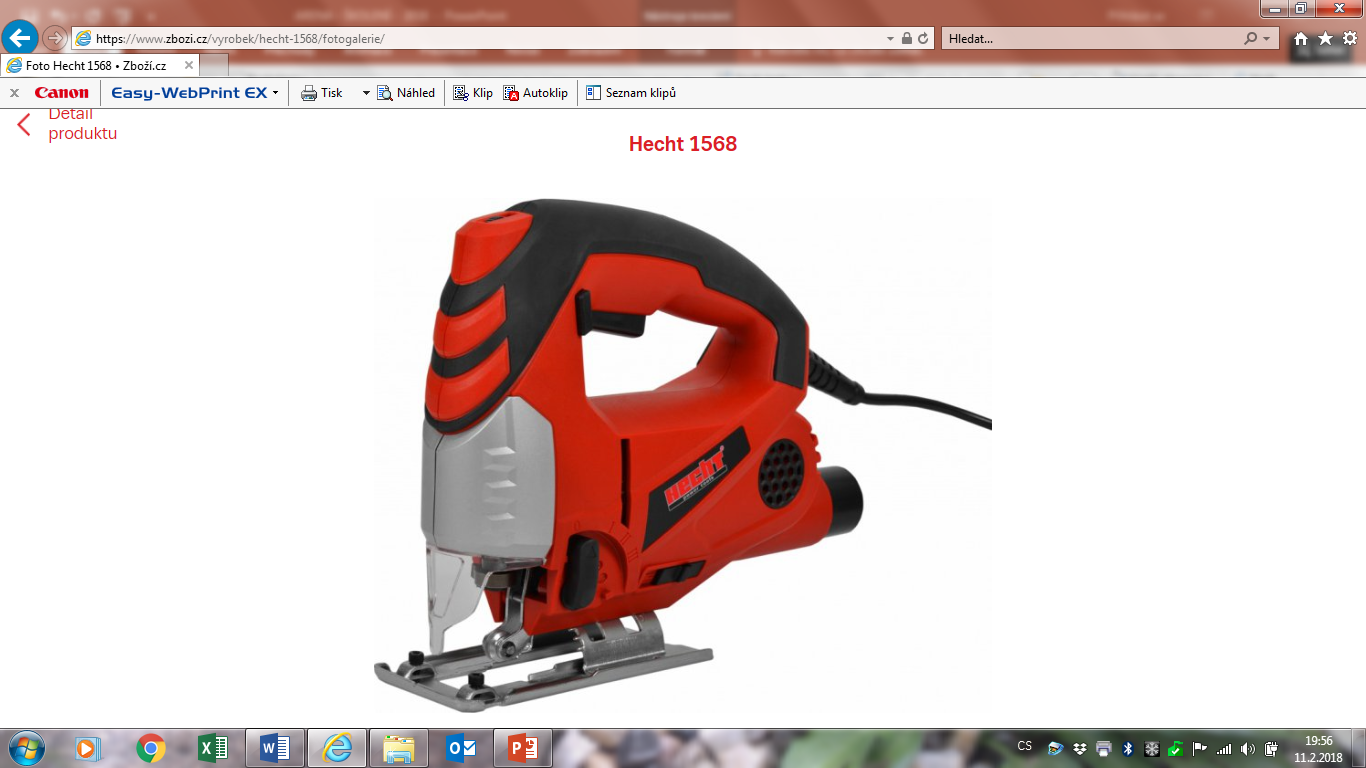 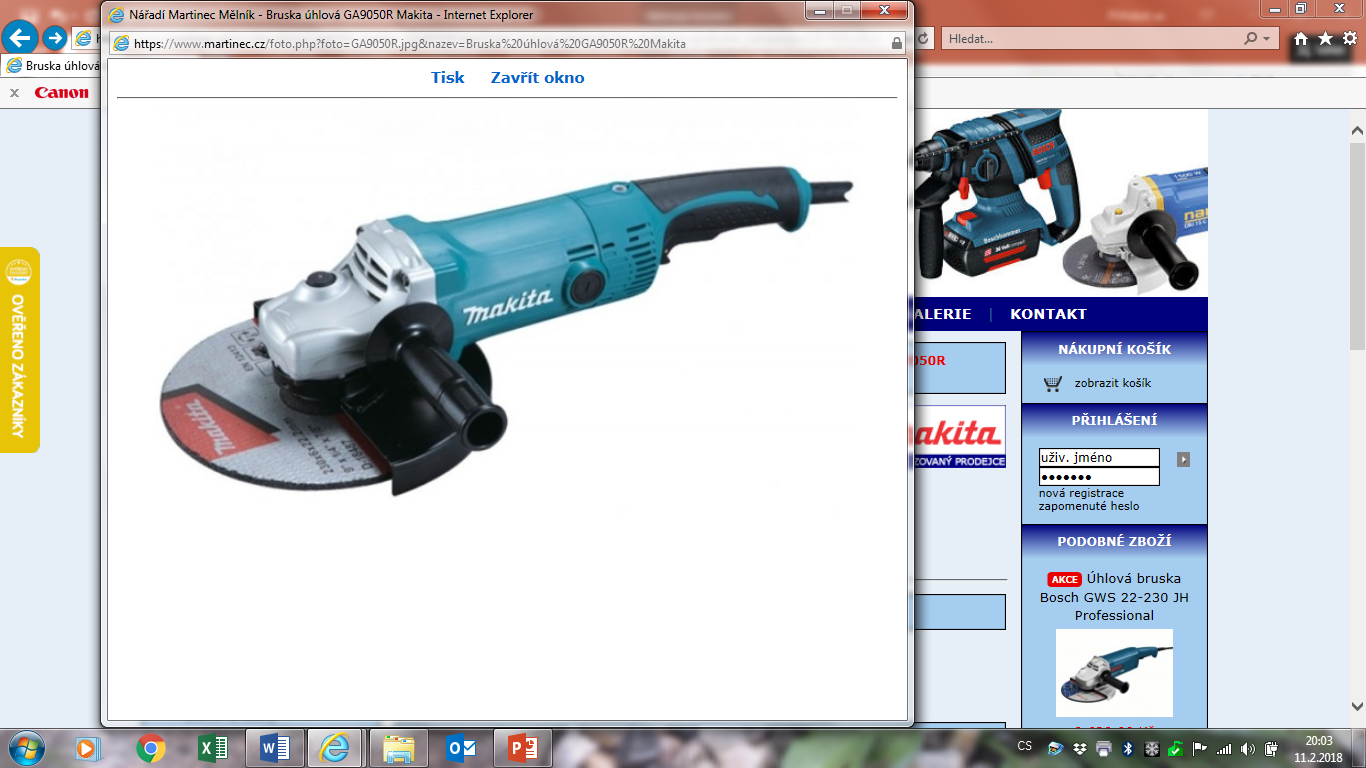 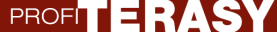 5. Montáž – CHYBY MONTÁŽE
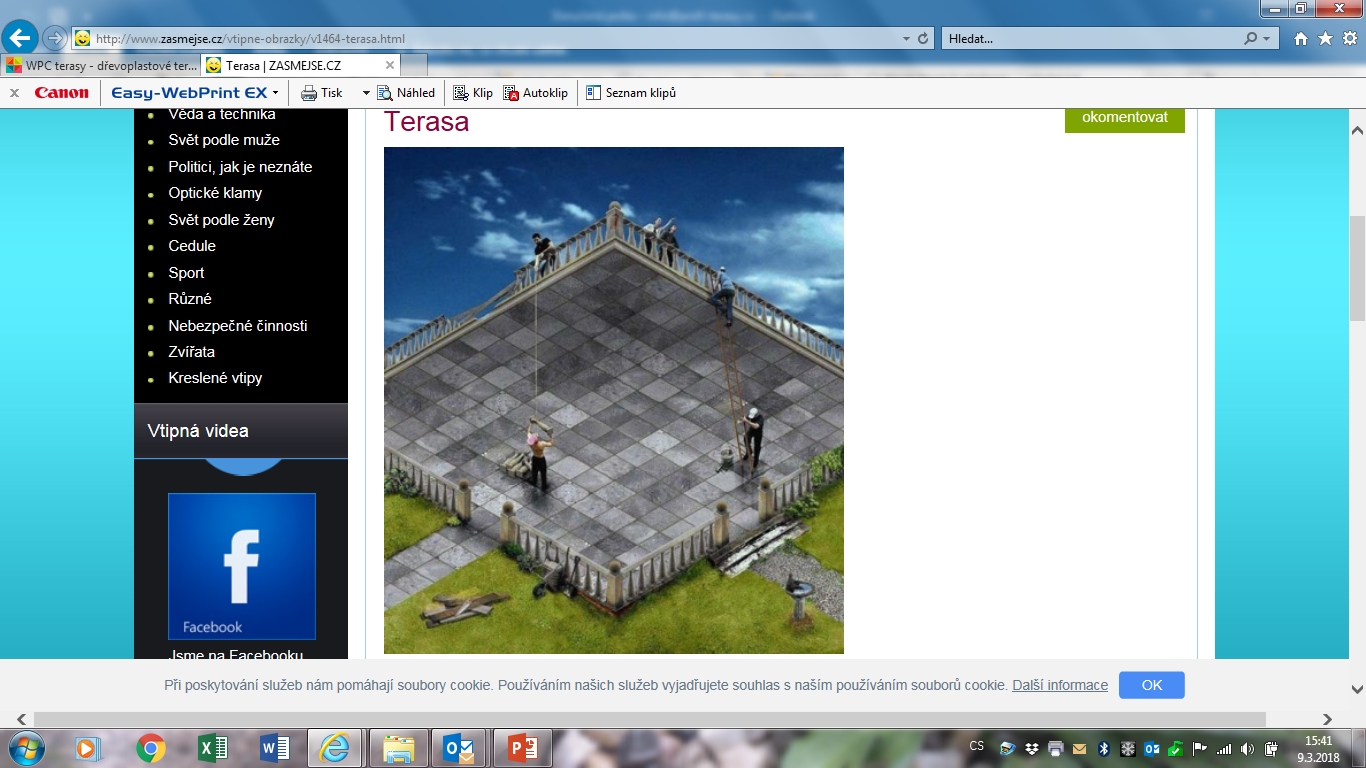 3. Montáž – ZAMĚŘENÍ TERASY
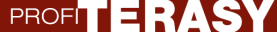 2. Montáž - CHYBY
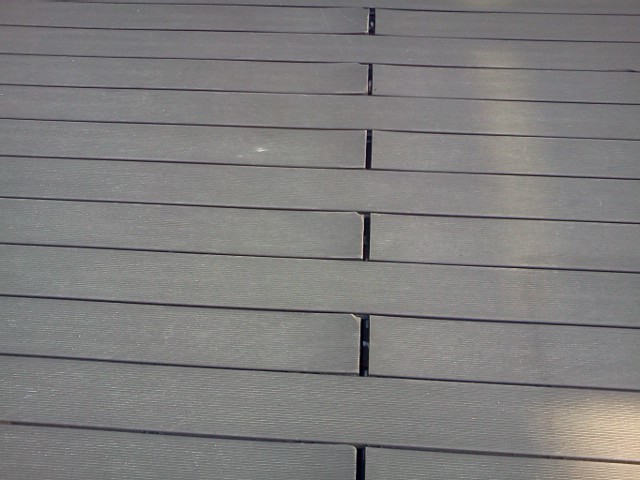 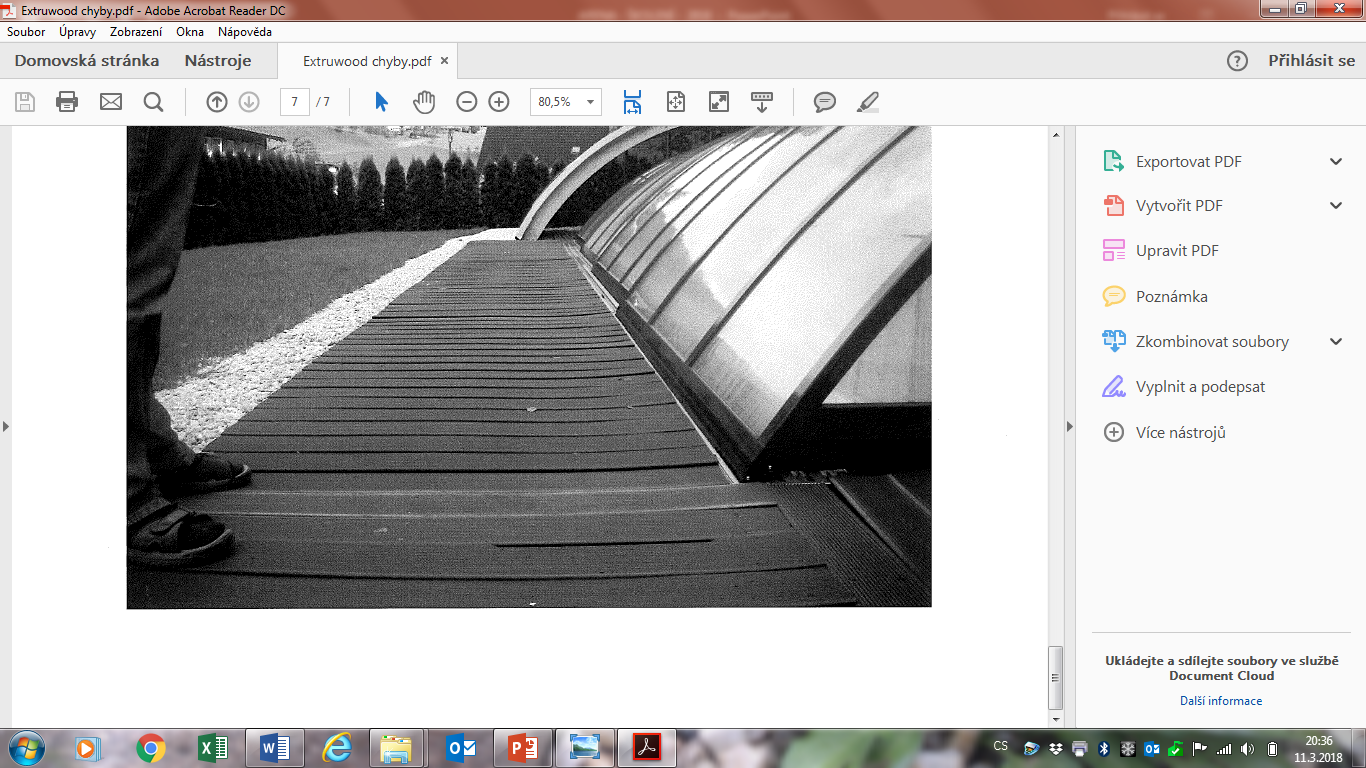 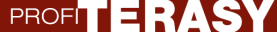 2. Montáž - CHYBY
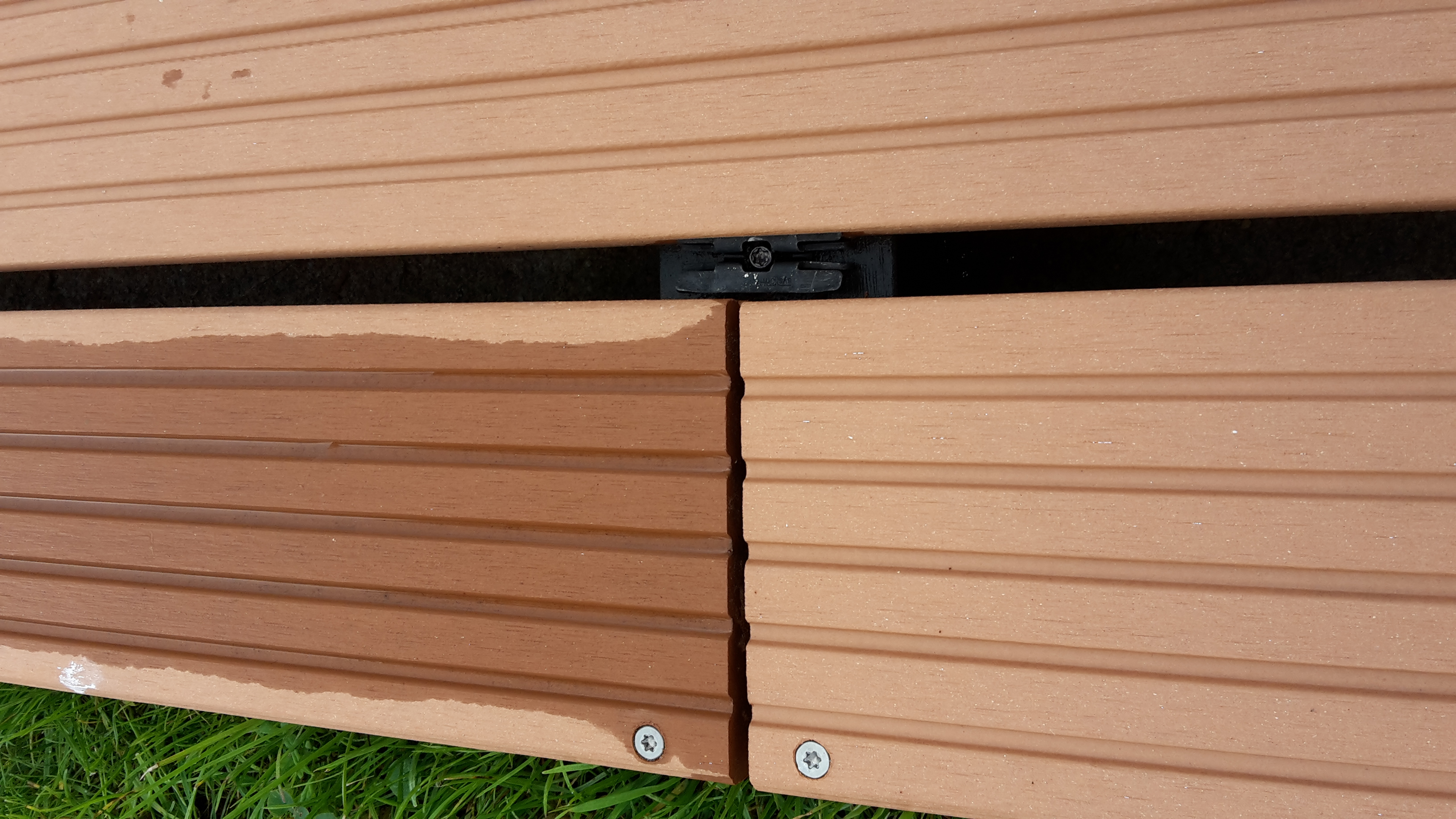 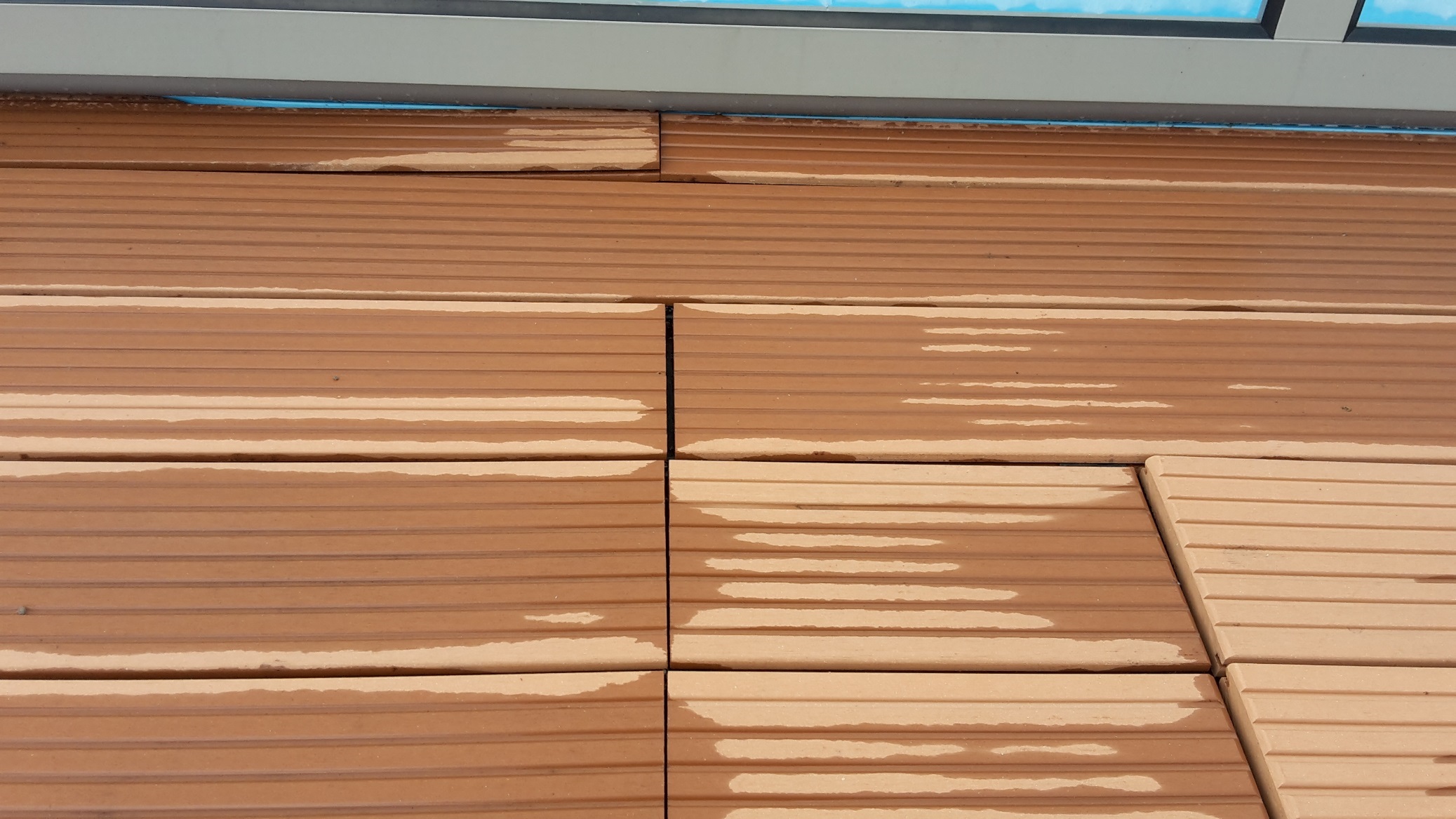 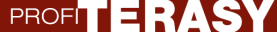 2. Montáž - CHYBY
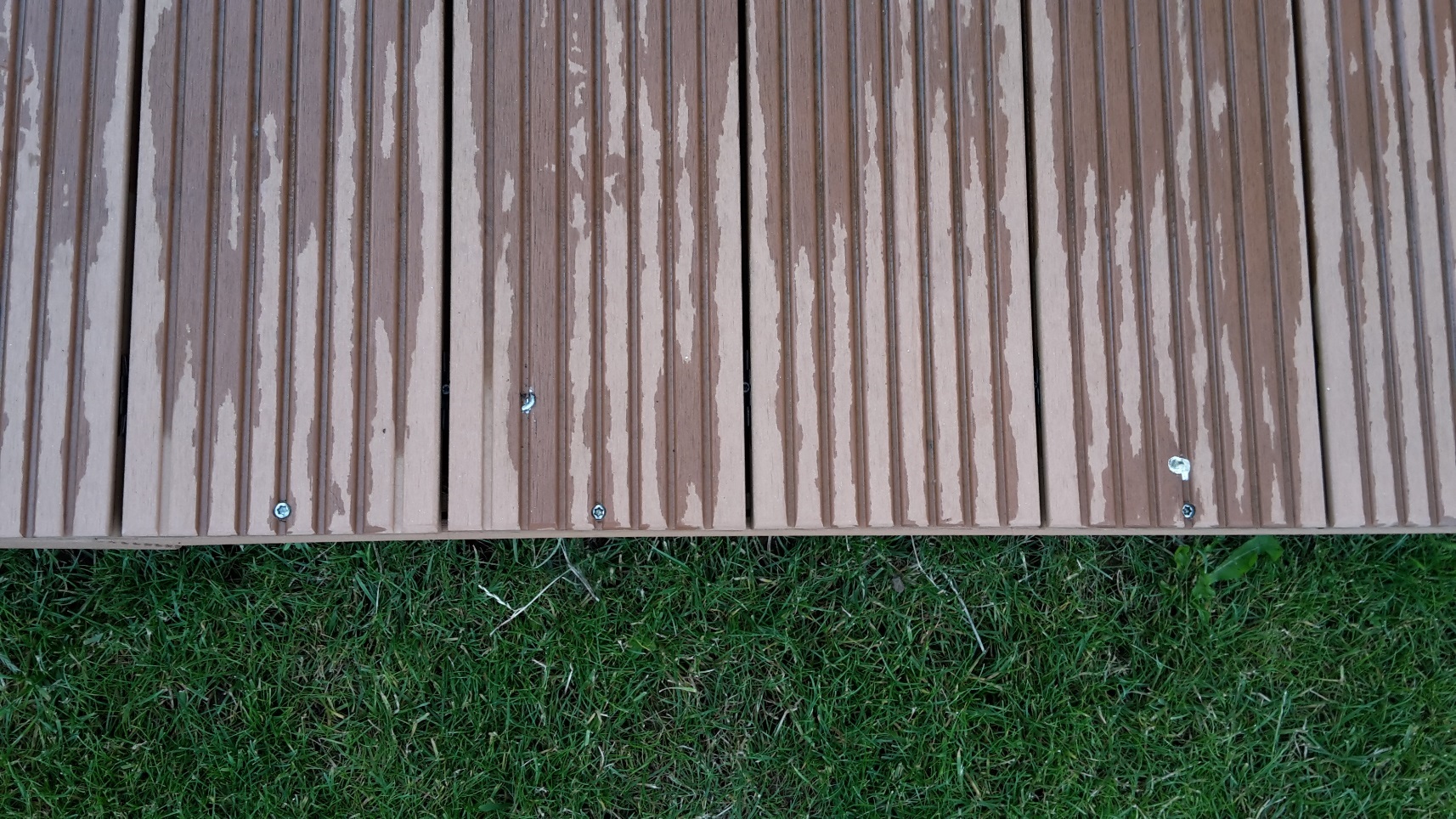 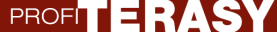 2. Montáž – PRECIZNÍ PRÁCE
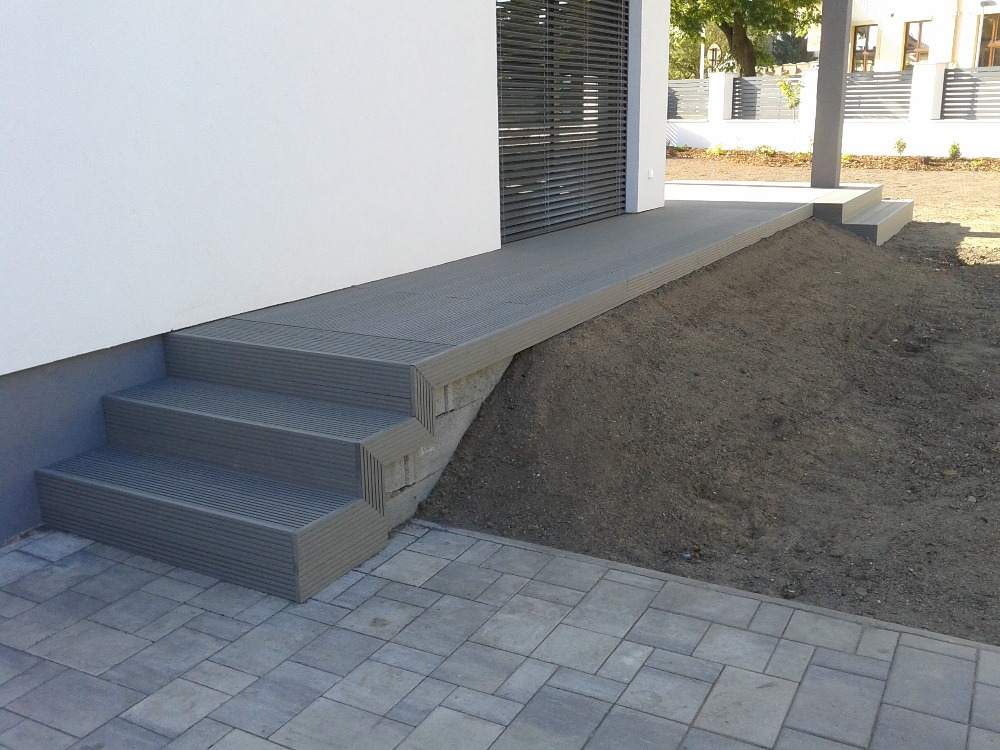 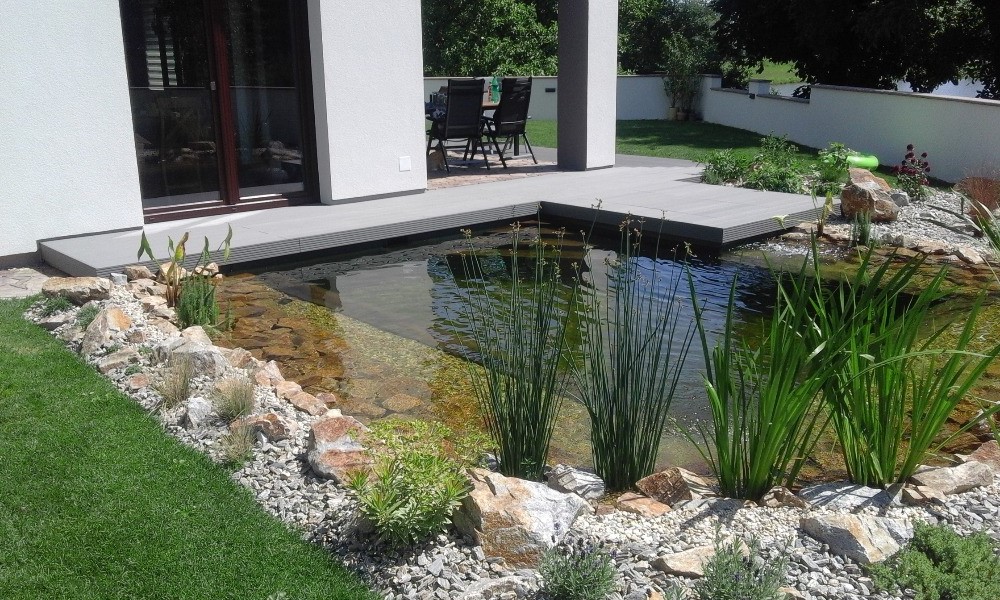 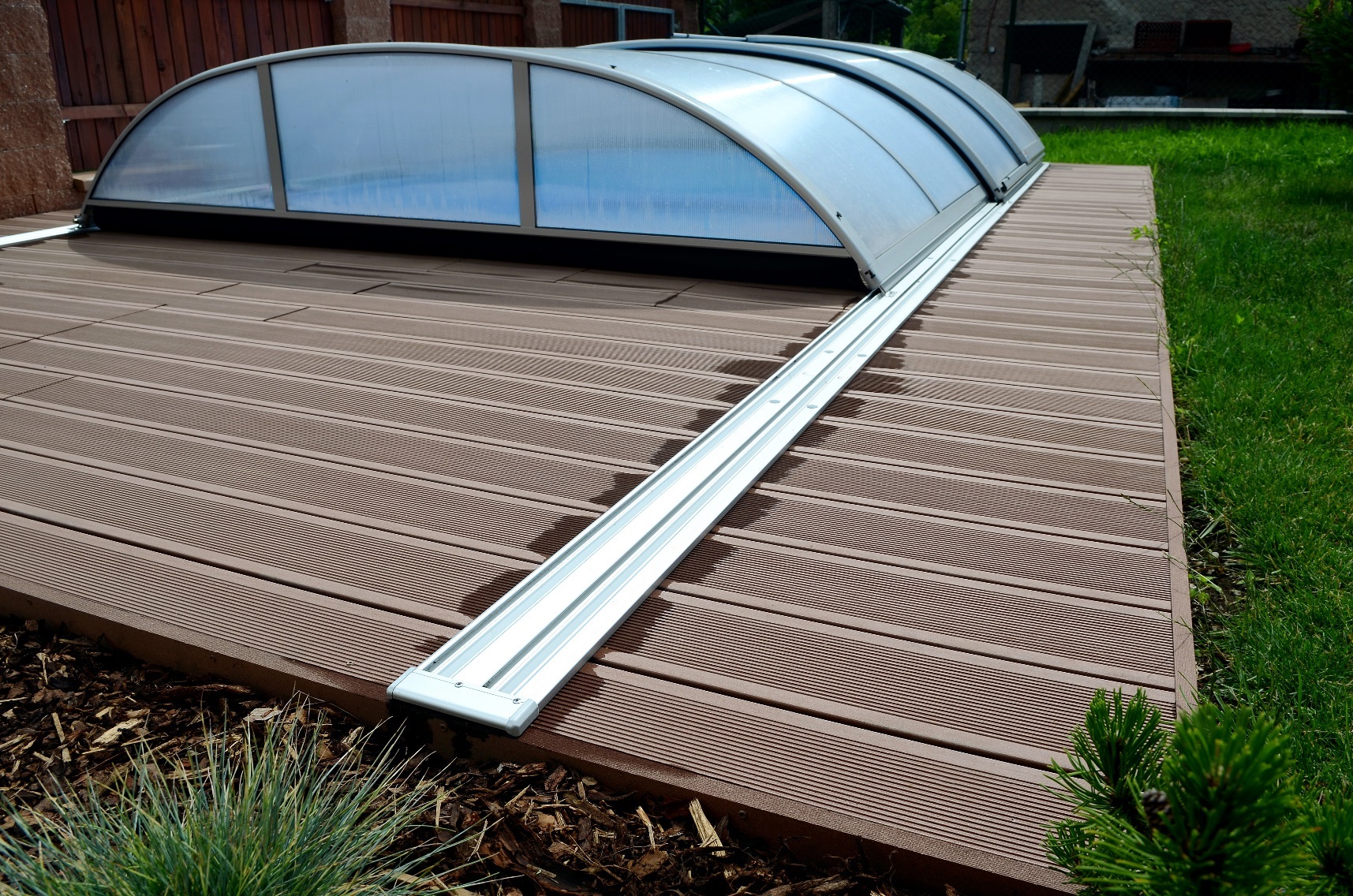 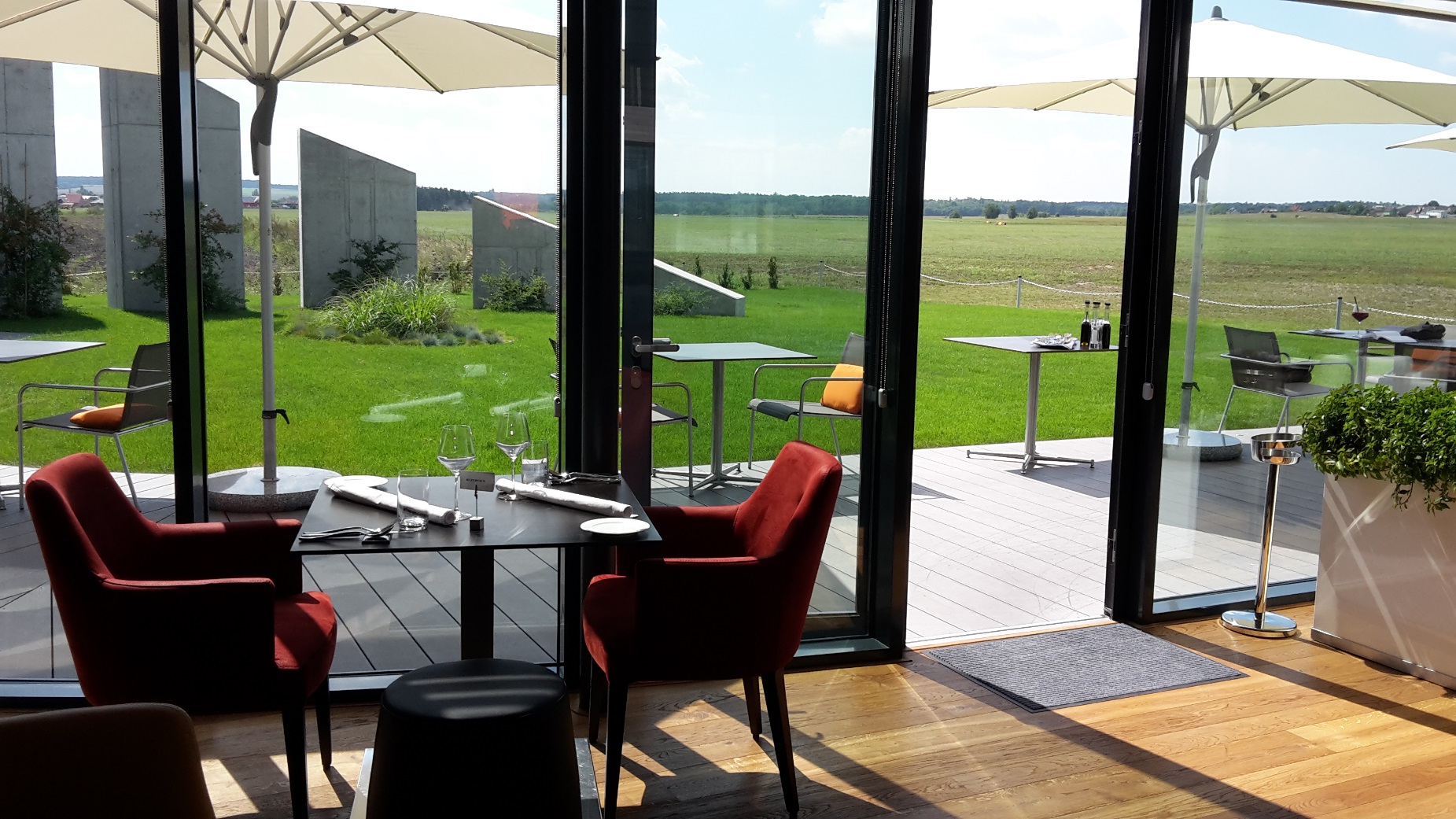 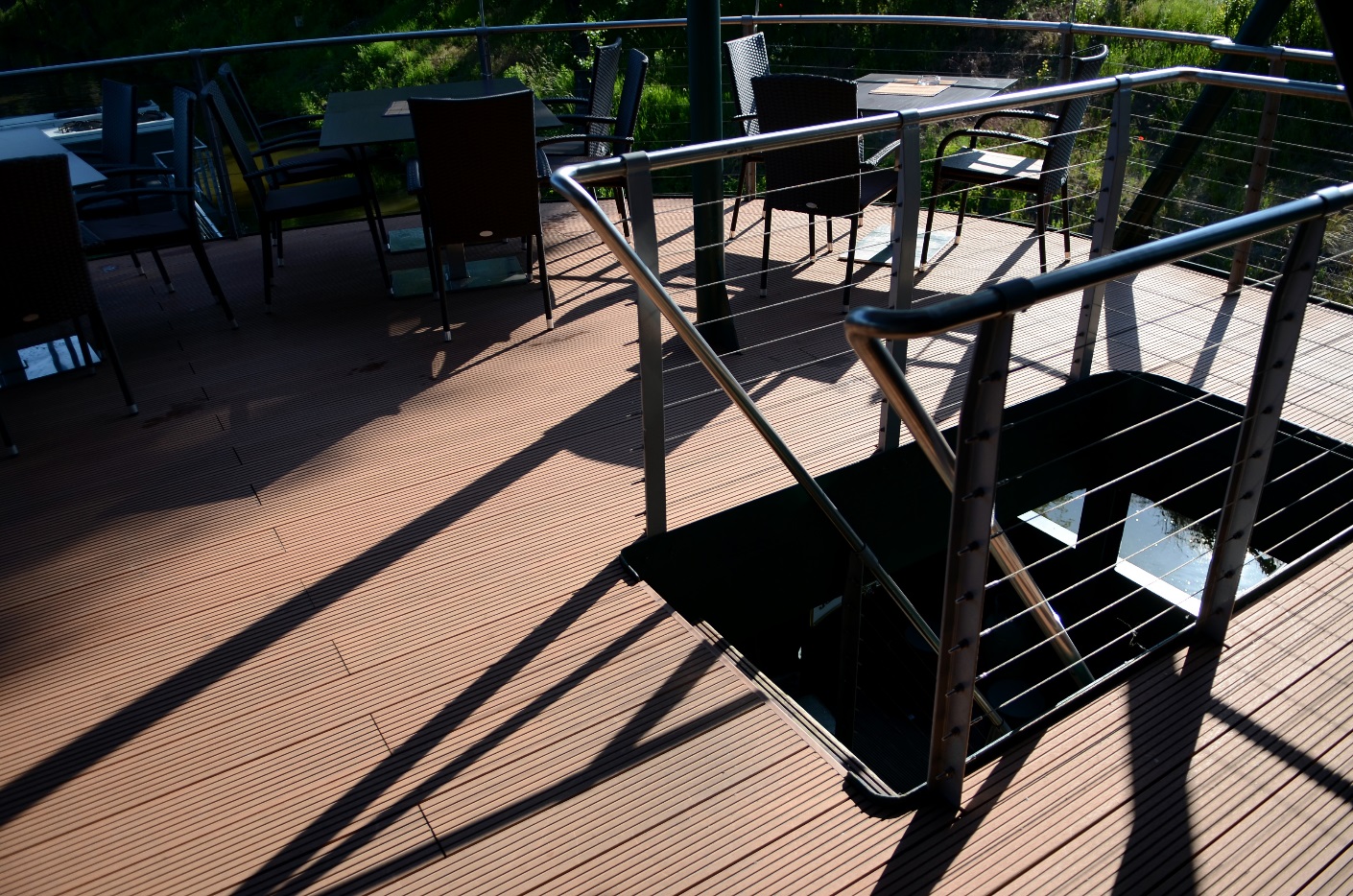 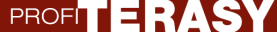 PROFI - TERASY
Přehled materiálů, návody ke stažení
WWW.PROFI-TERASY.CZ

Venkovní terasové prezentace
TERASOVÉ CENTRUM
Náchodská 2306/74
Praha 9 – Horní Počernice